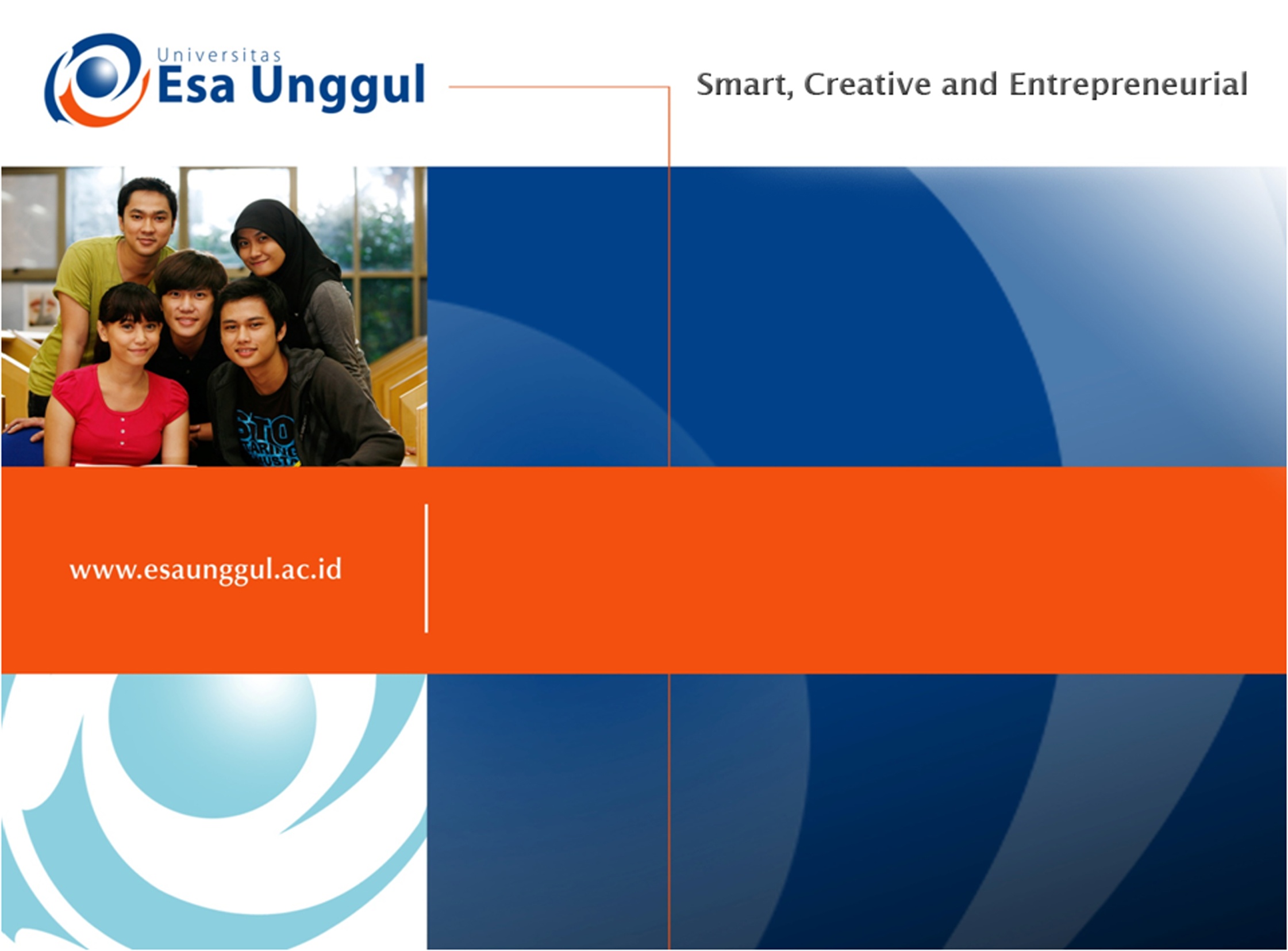 STANDAR PROSEDUR OPERASIONAL
Laela Indawati, SSt.MIK.,MKM
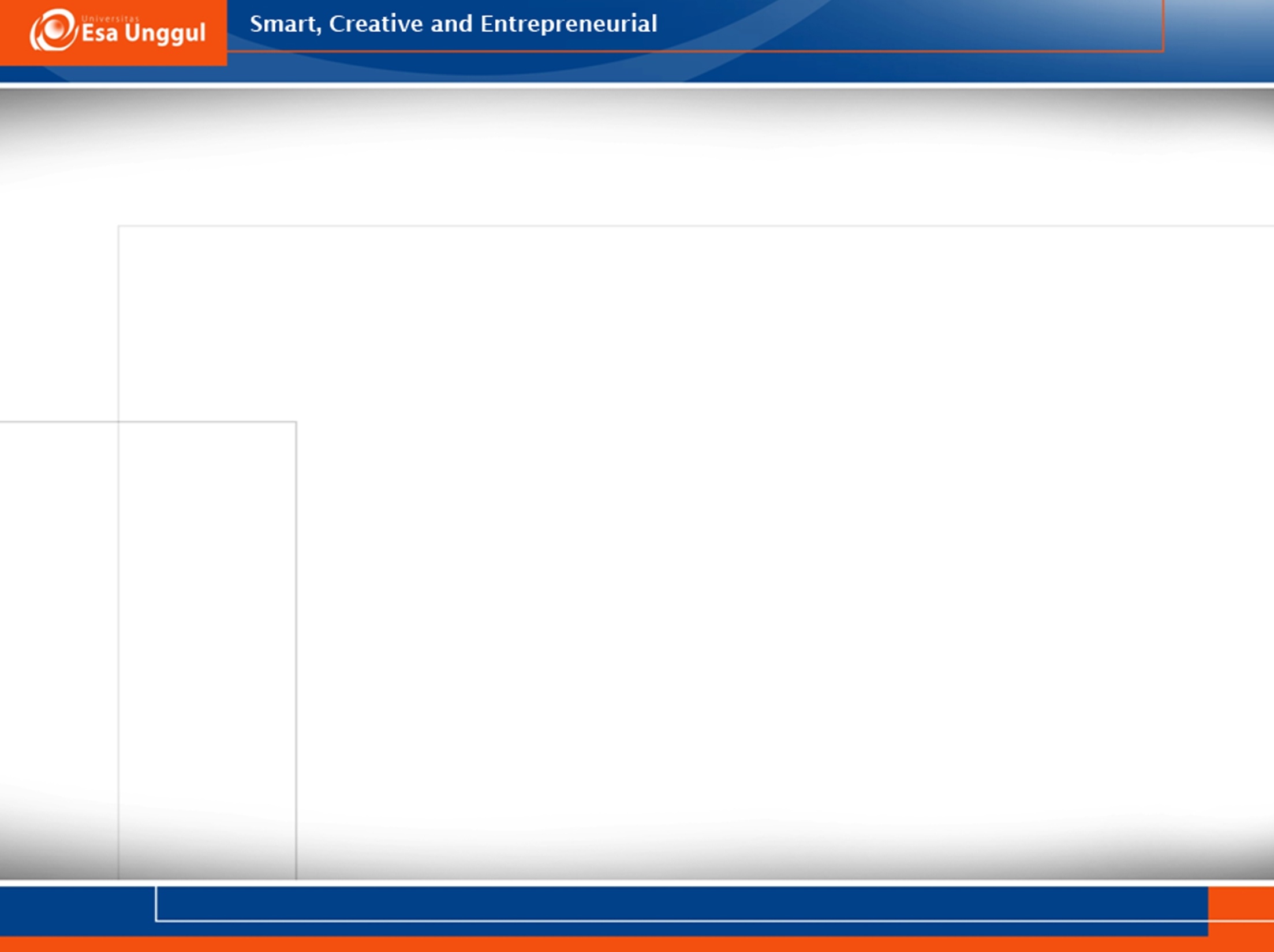 Standar Operasional Prosedur
adalah :
serangkaian instruksi tertulis yang dibakukan mengenai berbagai proses penyelenggaraan aktivitas organisasi,bagaimana dan kapan harus dilakukan, dimana dan oleh siapa dilakukan
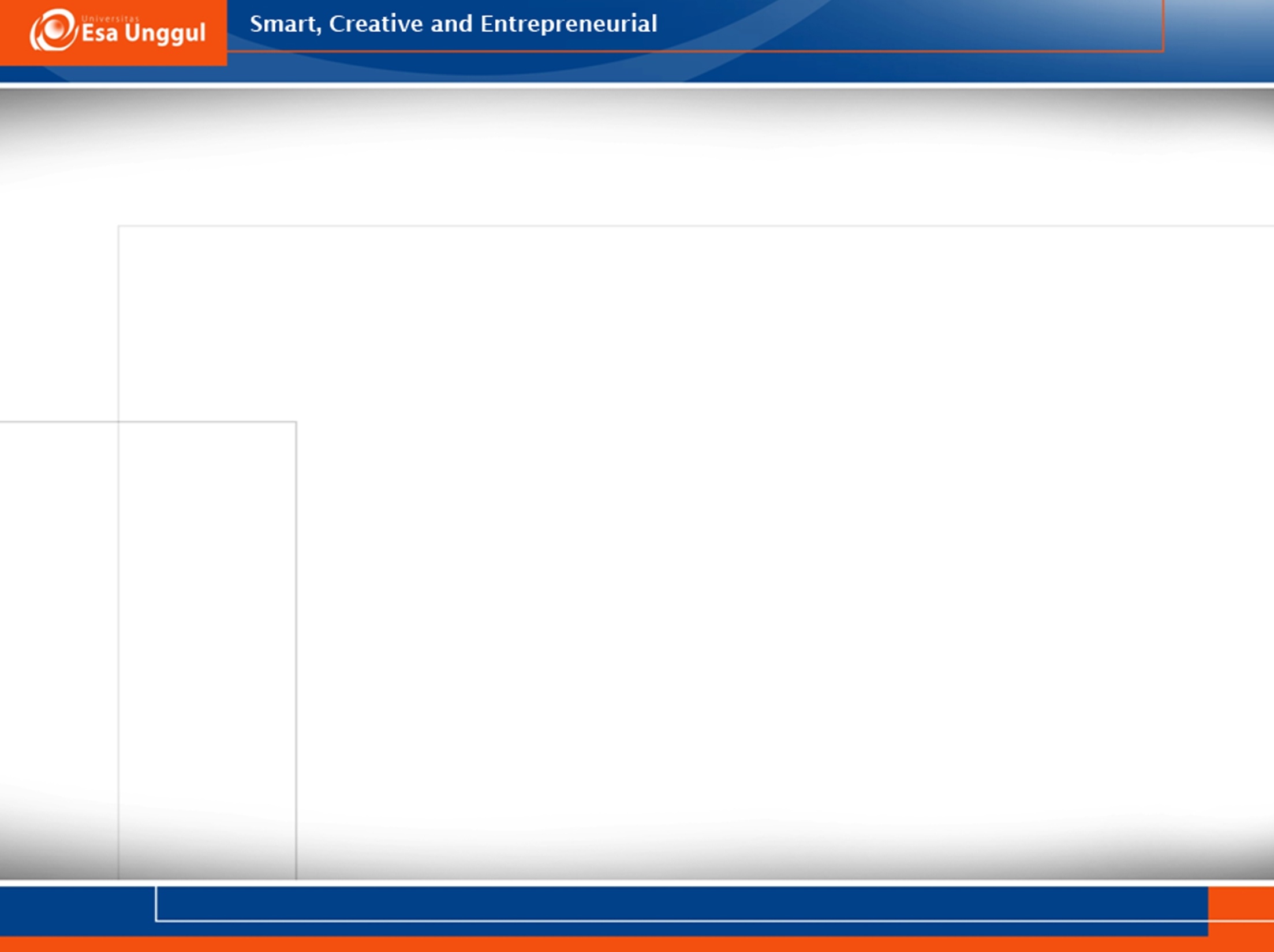 TUJUAN
Agar berbagai proses kerja rutin terlaksana dengan efisien, efektif, konsisten/uniform & aman dalam rangka  meningkatkan mutu pelayanan melalui pemenuhan  standar yg berlaku
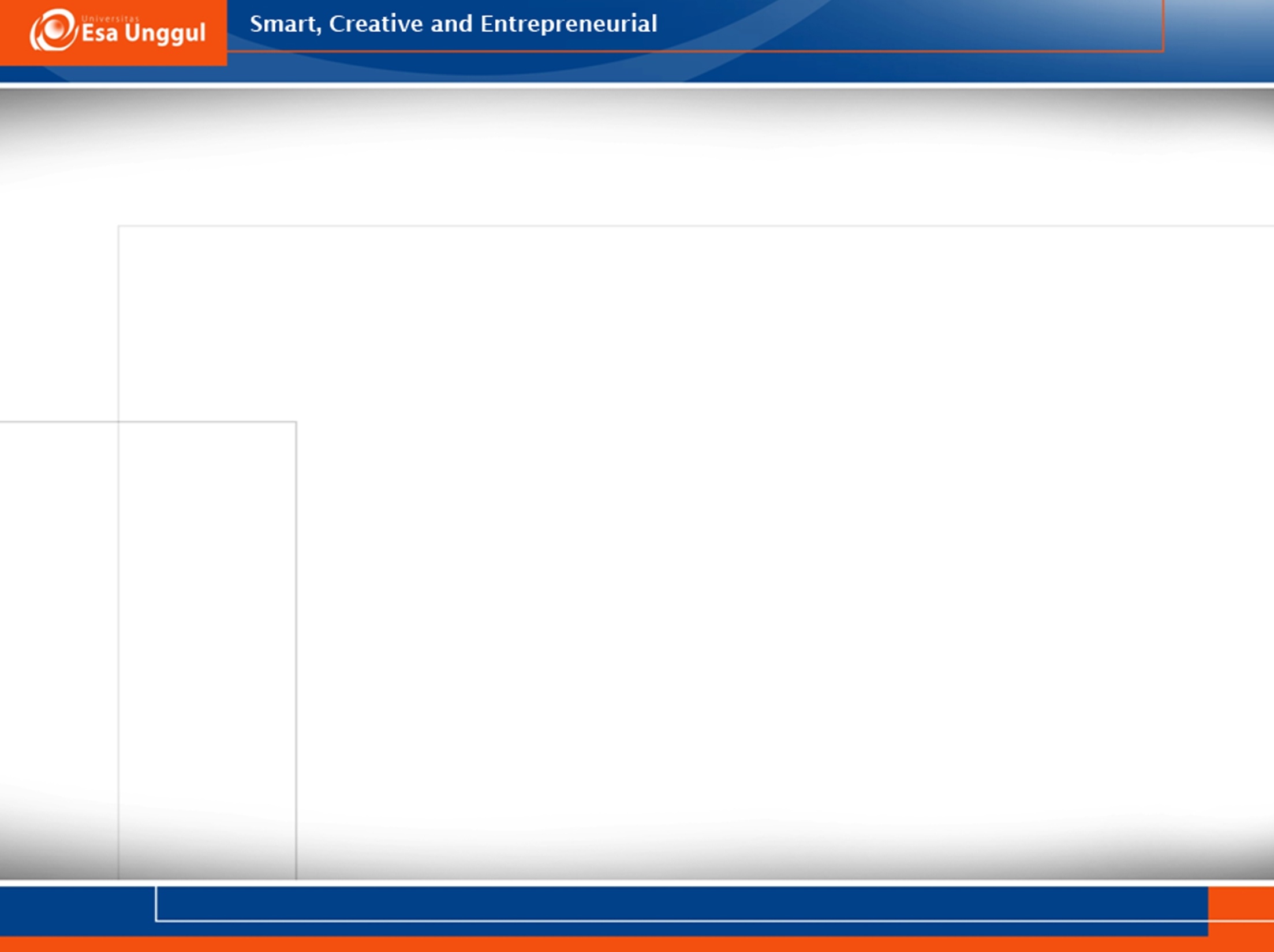 Prinsip Penyusunan SOP
Kemudahan dan kejelasan. Prosedur-prosedur yang distandarkan harus dapat dengan mudah dimengerti dan diterapkan oleh semua aparatur bahkan bagi seseorang yang sama sekali baru dalam pelaksanaan tugasnya; 
Efisiensi dan efektivitas. Prosedur-prosedur yang distandarkan harus merupakan prosedur yang paling efisien dan efektif dalam proses pelaksanaan tugas; 
Keselarasan. Prosedur-prosedur yang distandarkan harus selaras dengan prosedur-prosedur standar lain yang terkait;
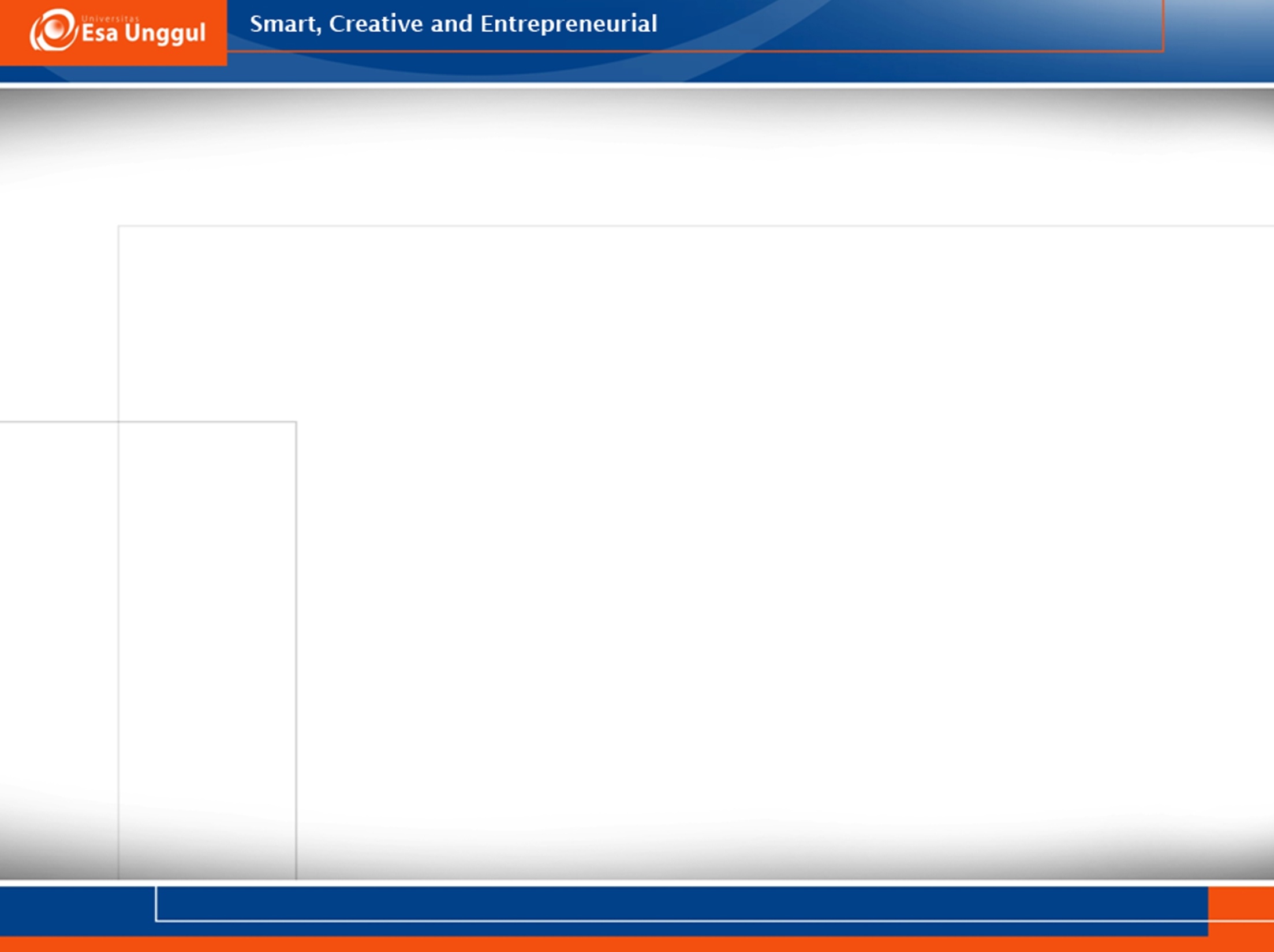 …Prinsip Penyusunan SOP
Keterukuran. Output dari prosedur-prosedur yang distandarkan mengandung standar kualitas atau mutu baku tertentu yang dapat diukur pencapaian keberhasilannya; 
Dinamis. Prosedur-prosedur yang distandarkan harus dengan cepat dapat disesuaikan dengan kebutuhan peningkatan kualitas pelayanan yang berkembang; 
Berorientasi pada pengguna atau pihak yang dilayani. Prosedur- prosedur yang distandarkan harus mempertimbangkan kebutuhan pengguna (customer’s needs) sehingga dapat memberikan kepuasan kepada pengguna;
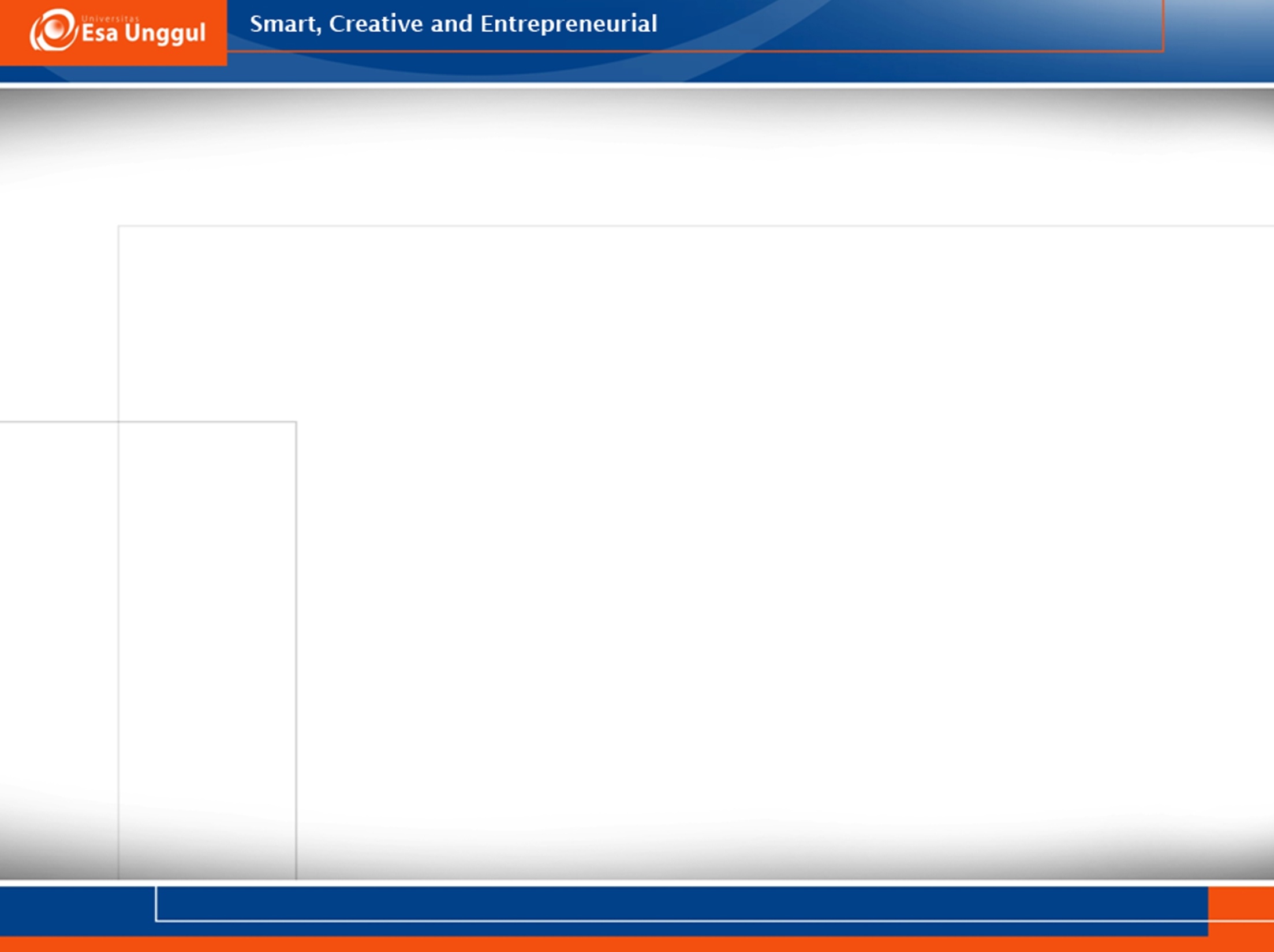 …Prinsip Penyusunan SOP
Kepatuhan hukum. Prosedur-prosedur yang distandarkan harus memenuhi ketentuan dan peraturan-peraturan pemerintah yang berlaku; 
Kepastian hukum. Prosedur-prosedur yang distandarkan harus ditetapkan oleh pimpinan sebagai sebuah produk hukum yang ditaati, dilaksanakan dan menjadi instrumen untuk melindungi dari kemungkinan tuntutan hukum.
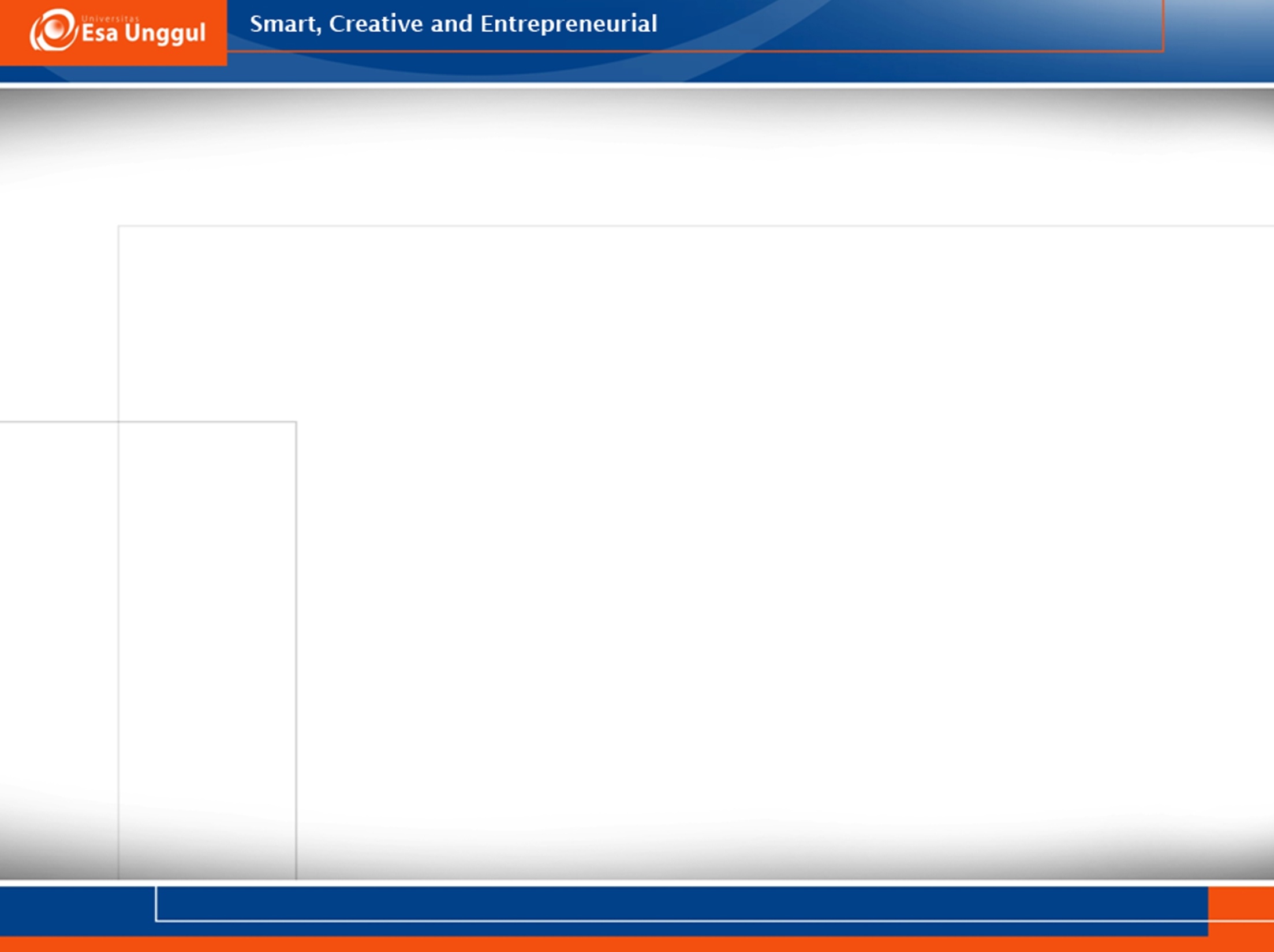 Prinsip Pelaksanaan SOP
Konsisten. SOP harus dilaksanakan secara konsisten dari waktu ke waktu, oleh siapa pun, dan dalam kondisi yang relatif sama oleh seluruh jajaran organisasi pemerintahan; 
Komitmen. SOP harus dilaksanakan dengan komitmen penuh dari seluruh jajaran organisasi, dari tingkatan yang paling rendah dan tertinggi; 
Perbaikan berkelanjutan. Pelaksanaan SOP harus terbuka terhadap penyempurnaan-penyempurnaan untuk memperoleh prosedur yang benar-benar efisien dan efektif;
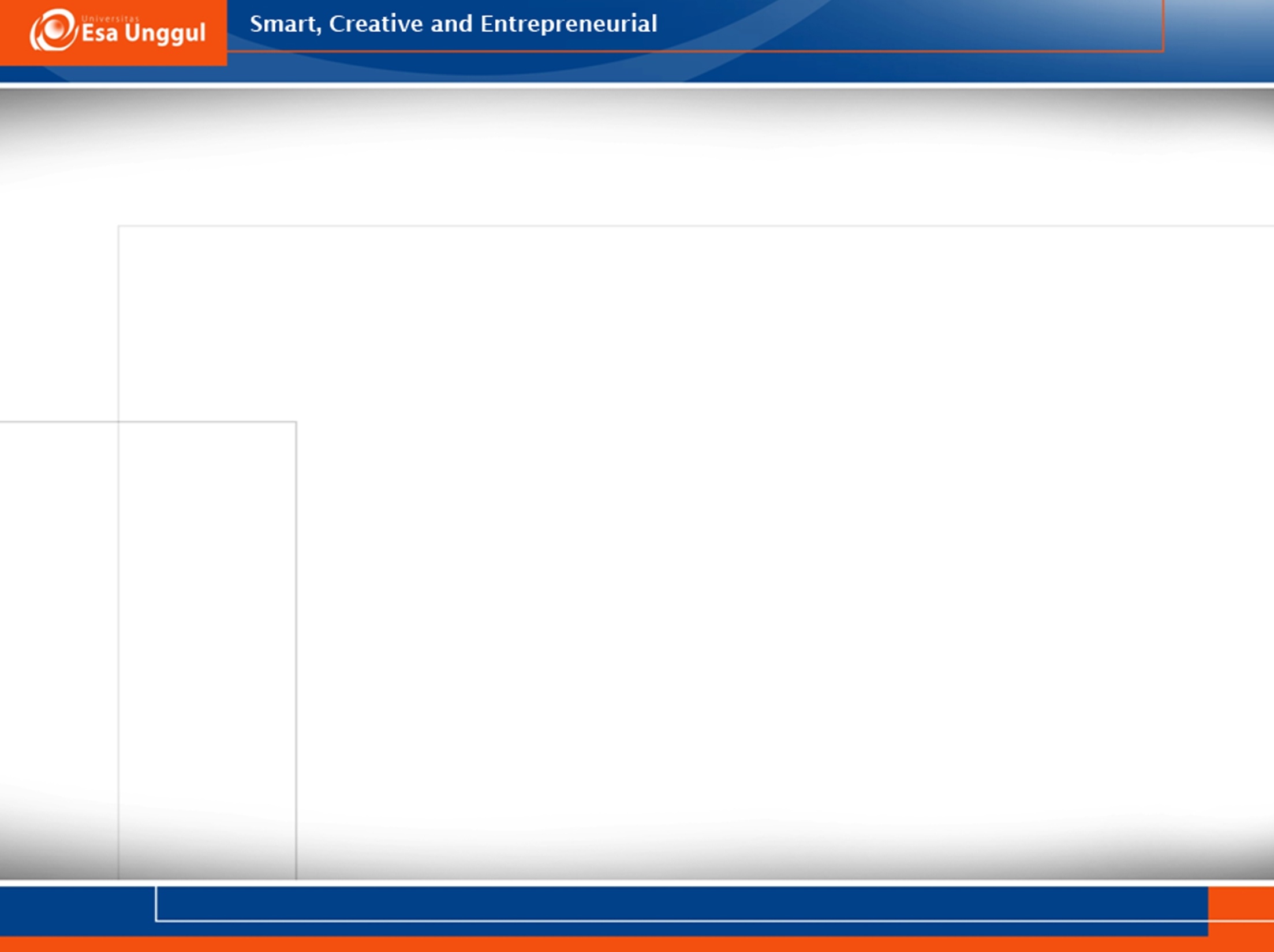 …Prinsip Pelaksanaan SOP
Mengikat. SOP harus mengikat pelaksana dalam melaksanakan tugasnya sesuai dengan prosedur standar yang telah ditetapkan; 
Seluruh unsur memiliki peran penting. Seluruh petugas melaksanakan peran-peran tertentu dalam setiap prosedur yang distandarkan. Jika petugas tertentu tidak melaksanakan perannya dengan baik, maka akan mengganggu keseluruhan proses, yang akhirnya juga berdampak pada terganggunya proses penyelenggaraan kegiatan; 
Terdokumentasi dengan baik. Seluruh prosedur yang telah distandarkan harus didokumentasikan dengan baik, sehingga dapat selalu dijadikan acuan atau referensi bagi setiap pihak-pihak yang memerlukan
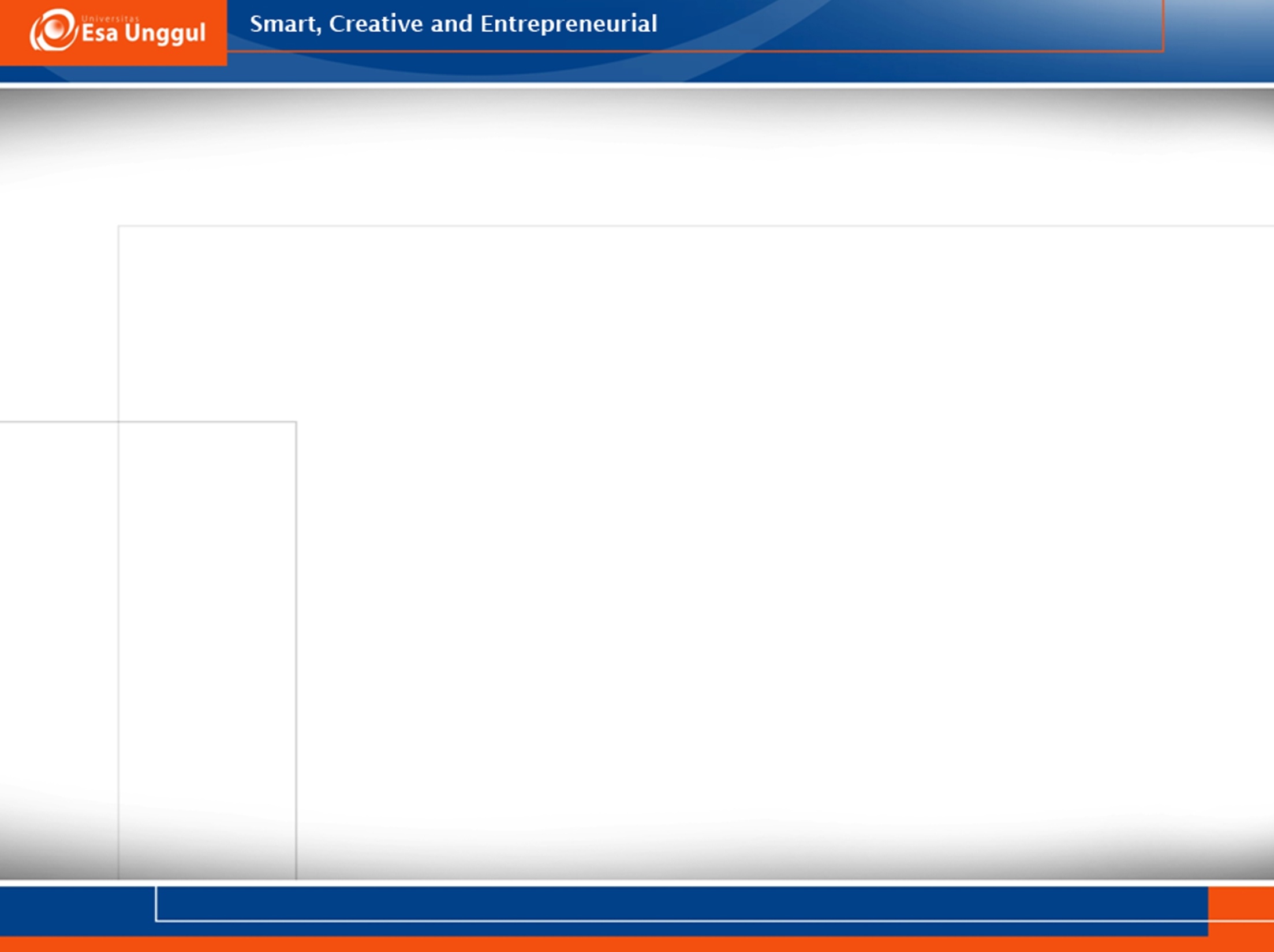 Simbol Flowcharts
Simbol Kapsul/Terminator              untuk mendeskripsikan kegiatan mulai dan berakhir; 
Simbol Kotak/Process              untuk mendeskripsikan proses atau kegiatan eksekusi;
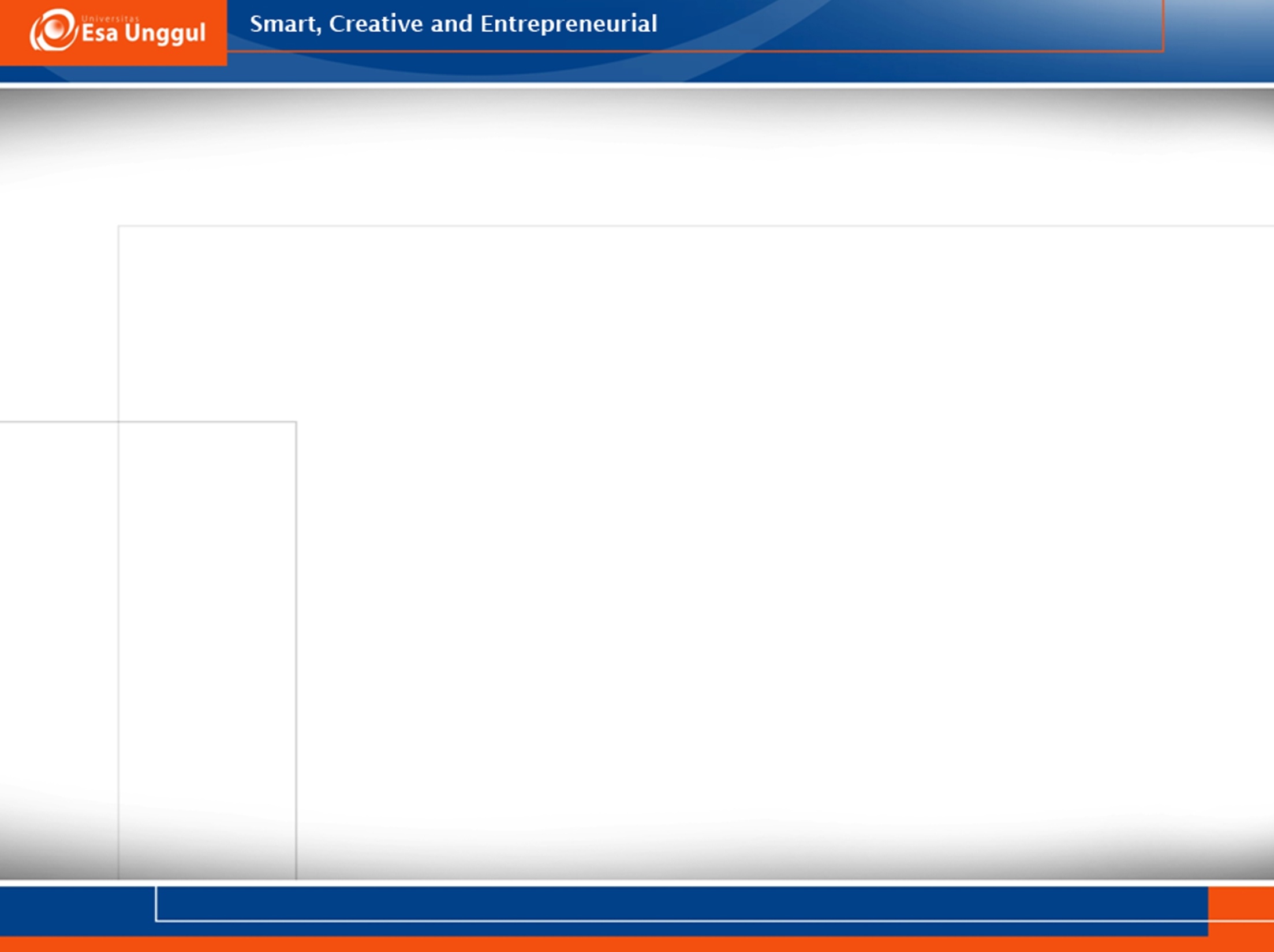 …Simbol Flowcharts
Simbol Belah Ketupat/Decision        untuk mendeskripsikan kegiatan pengambilan keputusan; 
Simbol Anak Panah/Panah/Arrow untuk mendeskrpsikan arah kegiatan (arah proses kegiatan);
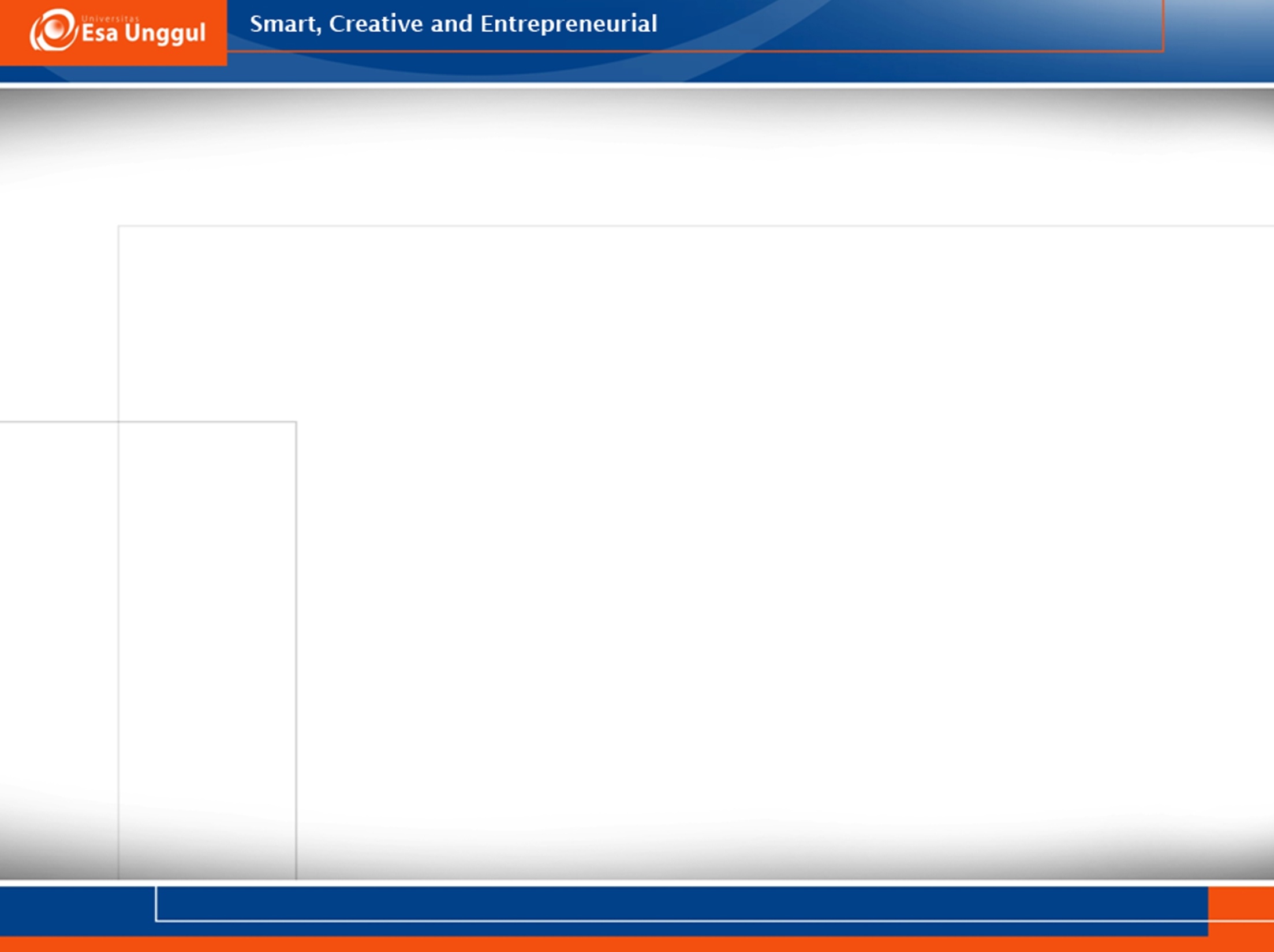 …Simbol Flowcharts
Simbol Segilima/Off-Page Connector untuk mendeskripsikan hubungan antar simbol yang berbeda halaman
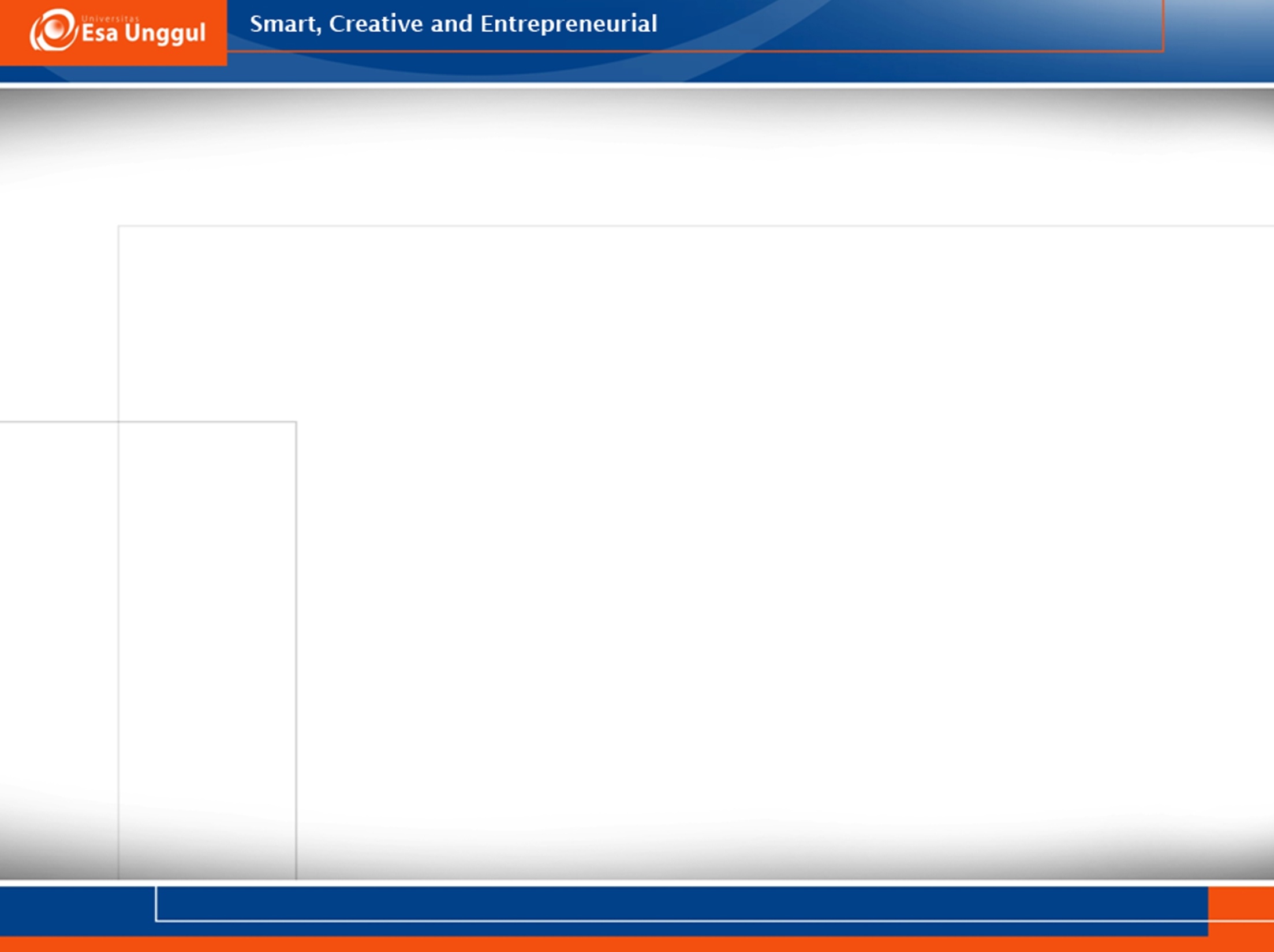 JENIS
SPO Profesi
    - Pelayanan Medik
    - Pelayanan Keperawatan
    - Profesi lain : radiologi, lab, rehab, dll
SPO Pelayanan
SPO Administrasi
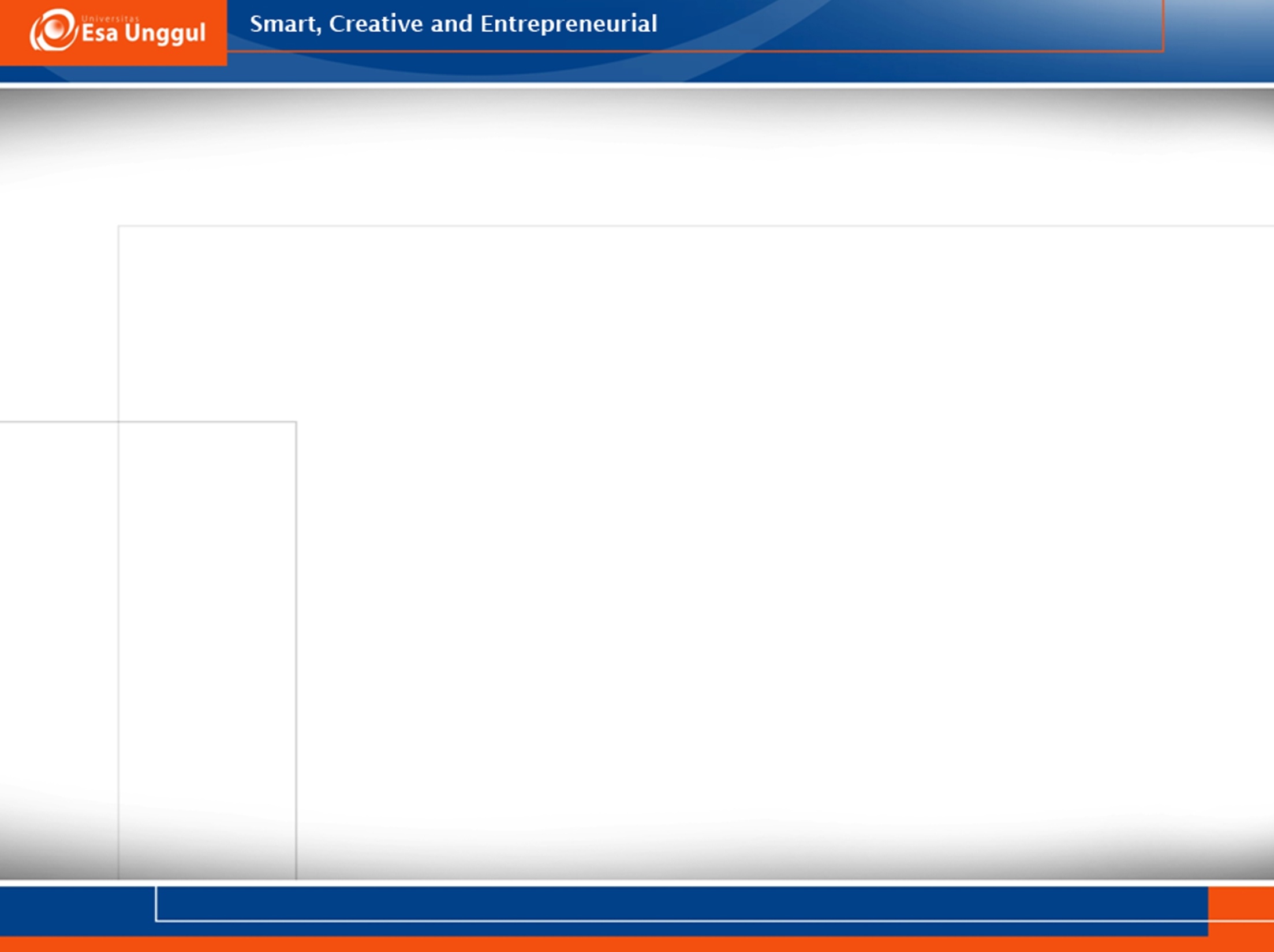 SPO  PROFESI
SPO memuat proses kerja yg bersifat keilmuan teknis tertentu utk Dx, Tx,  tindakan, asuhan profesi medis, keperawatan & profesi lainnya
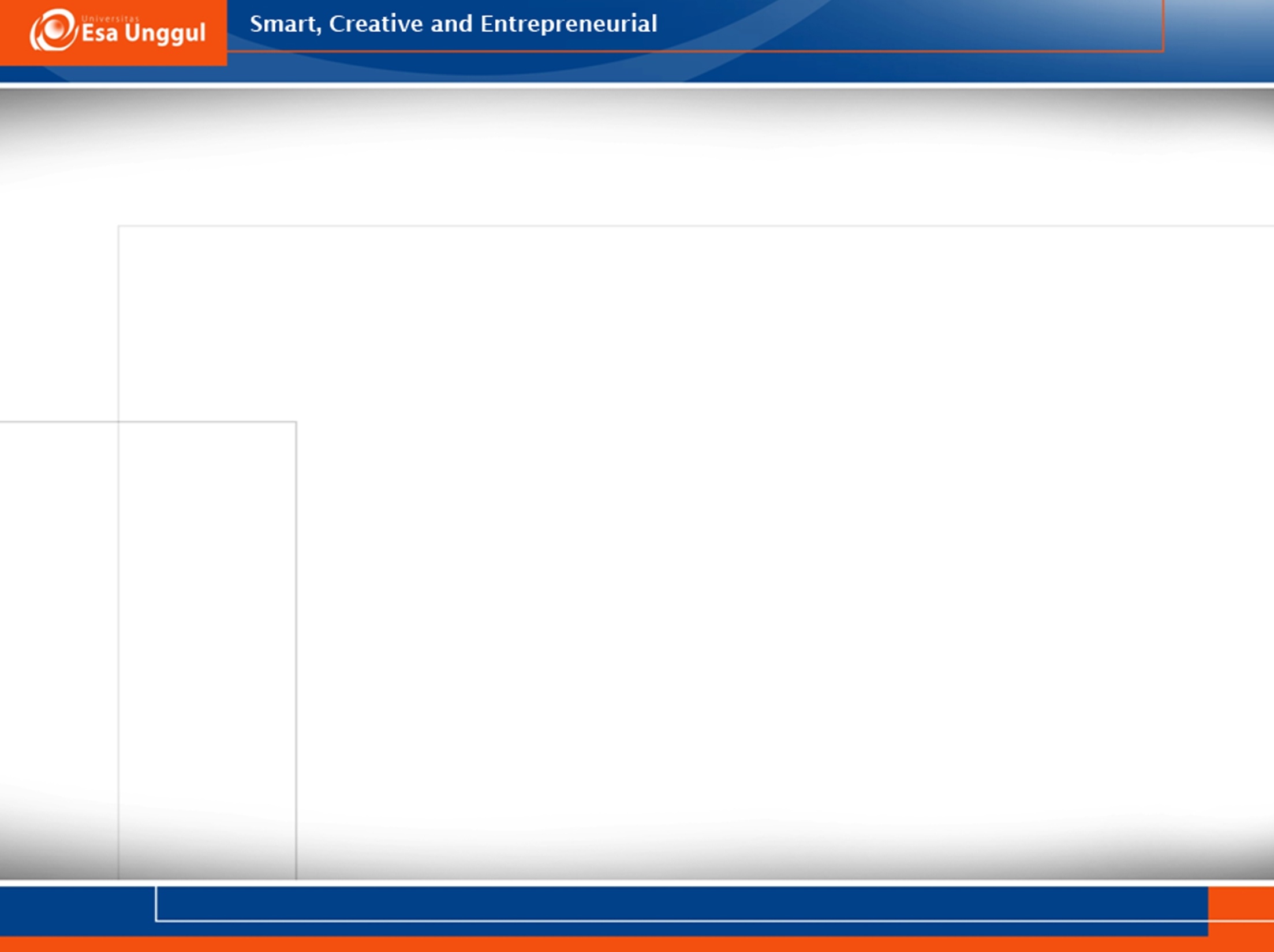 * Pelayanan Medik 
      - utk menangani peny ttt (standar yanmed) 
        contoh : SPO perdarahan antepartum, SPO 
        apendisitis    akut,dll
      - utk Dx/Tx : SPO lumbal punksi, SPO pemberian 
        obat  kejang  demam,dll
   * Pelayanan keperawatan  SPO persiapan pasien op, 
   * Pelayanan profesi lain : meliputi lab, radiologi, rehab 
      medis, farmasi dsb  SPO pem.  teknis lab
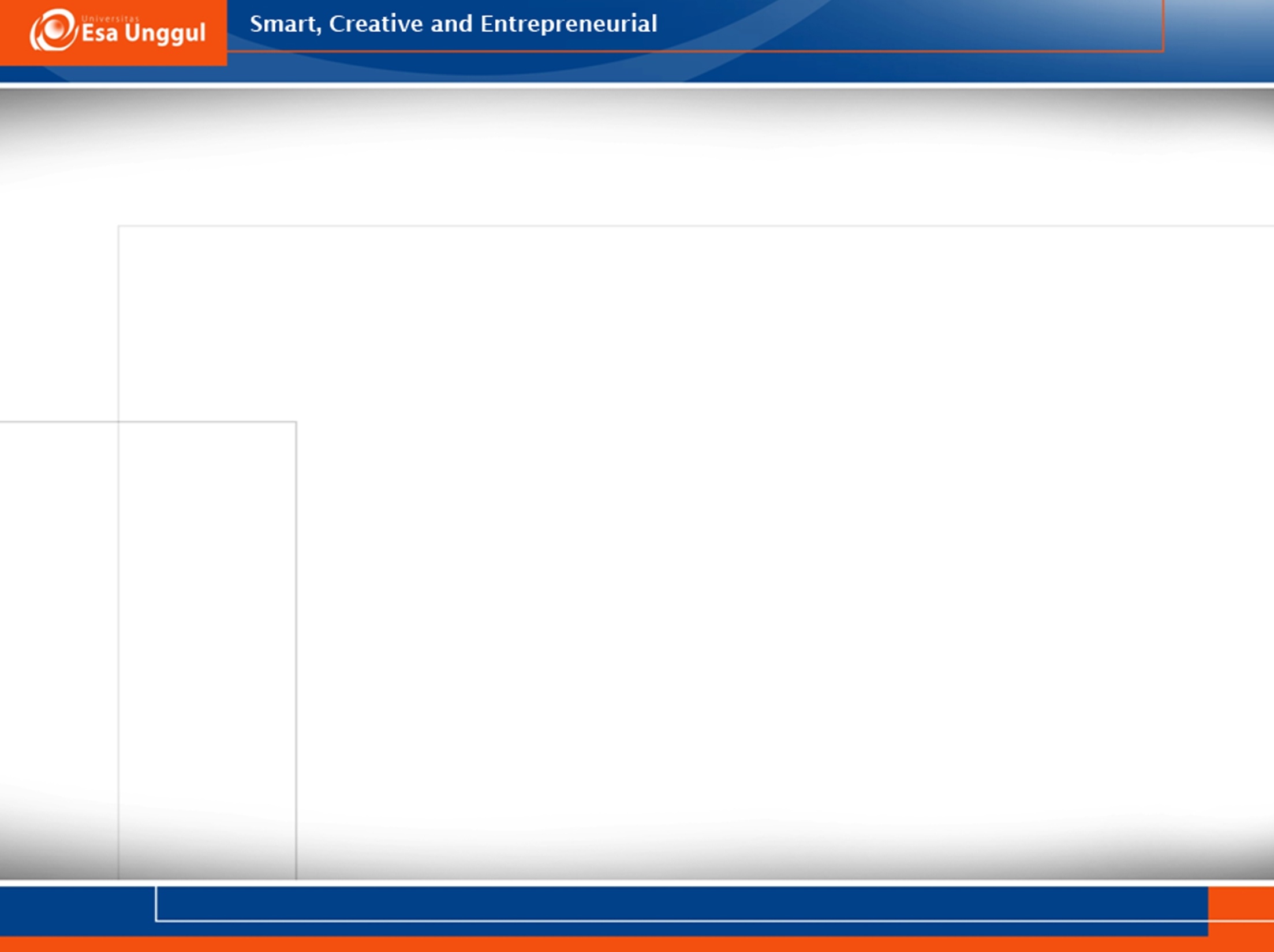 . SPO PELAYANAN
memuat proses kerja yg bersifat manajerial/administratif dlm yanmed, keperawatan & penunjang medik yg berhubungan dng pelayanan langsung kepada pasien
    Contoh : SPO dokter jaga ruangan, SPO konsultasi medis, SPO rujukan keluar RS
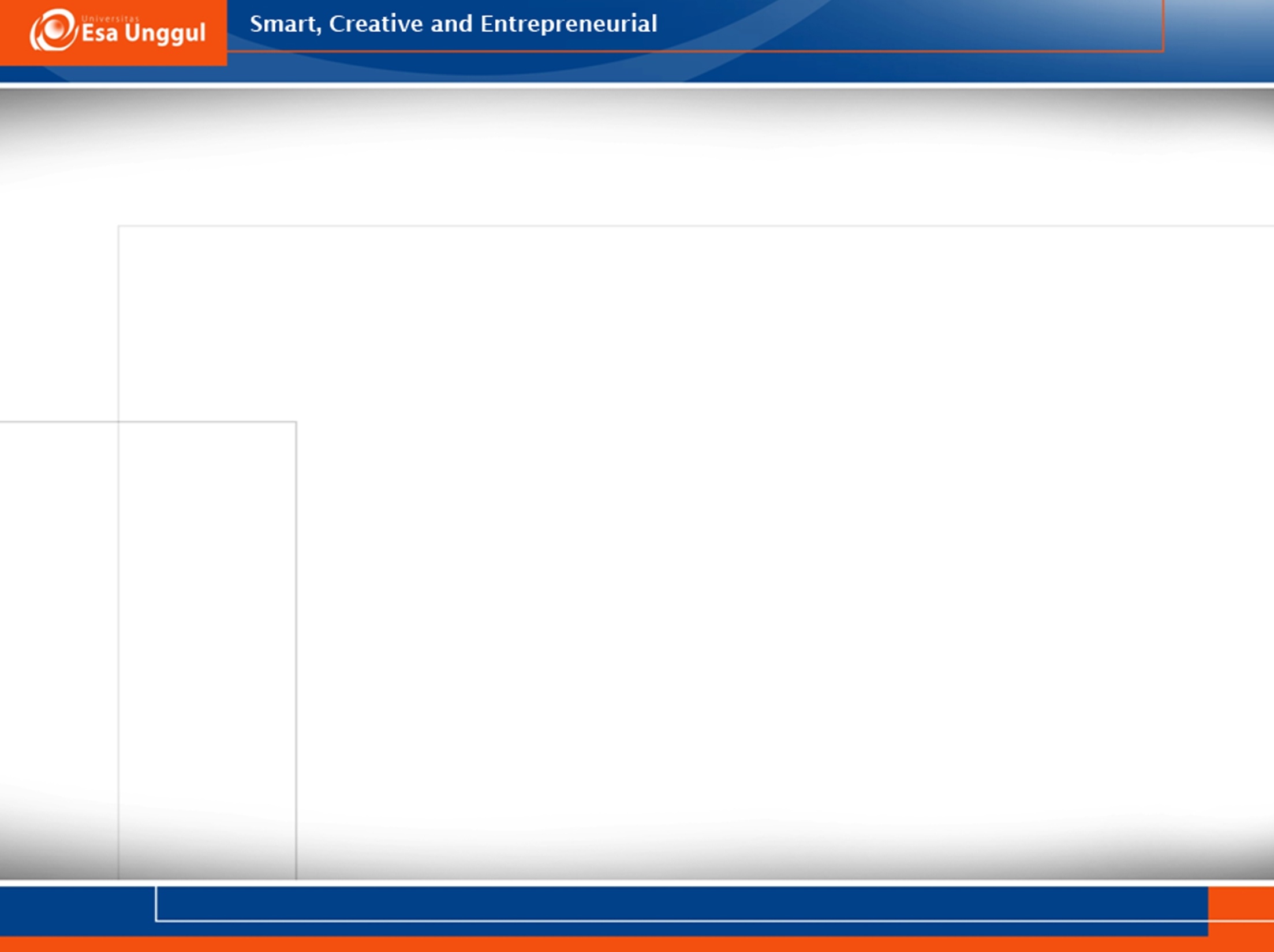 SPO ADMINISTRASI
mengatur tata cara  kegiatan dalam organisasi termasuk hubungan antar unit kerja & kegiatan-2; umumnya kegiatan non medis
    Contoh :
    SPO di bagian kepegawaian,  perencanaan,  SPO keuangan (billing system, akutansi,dll)
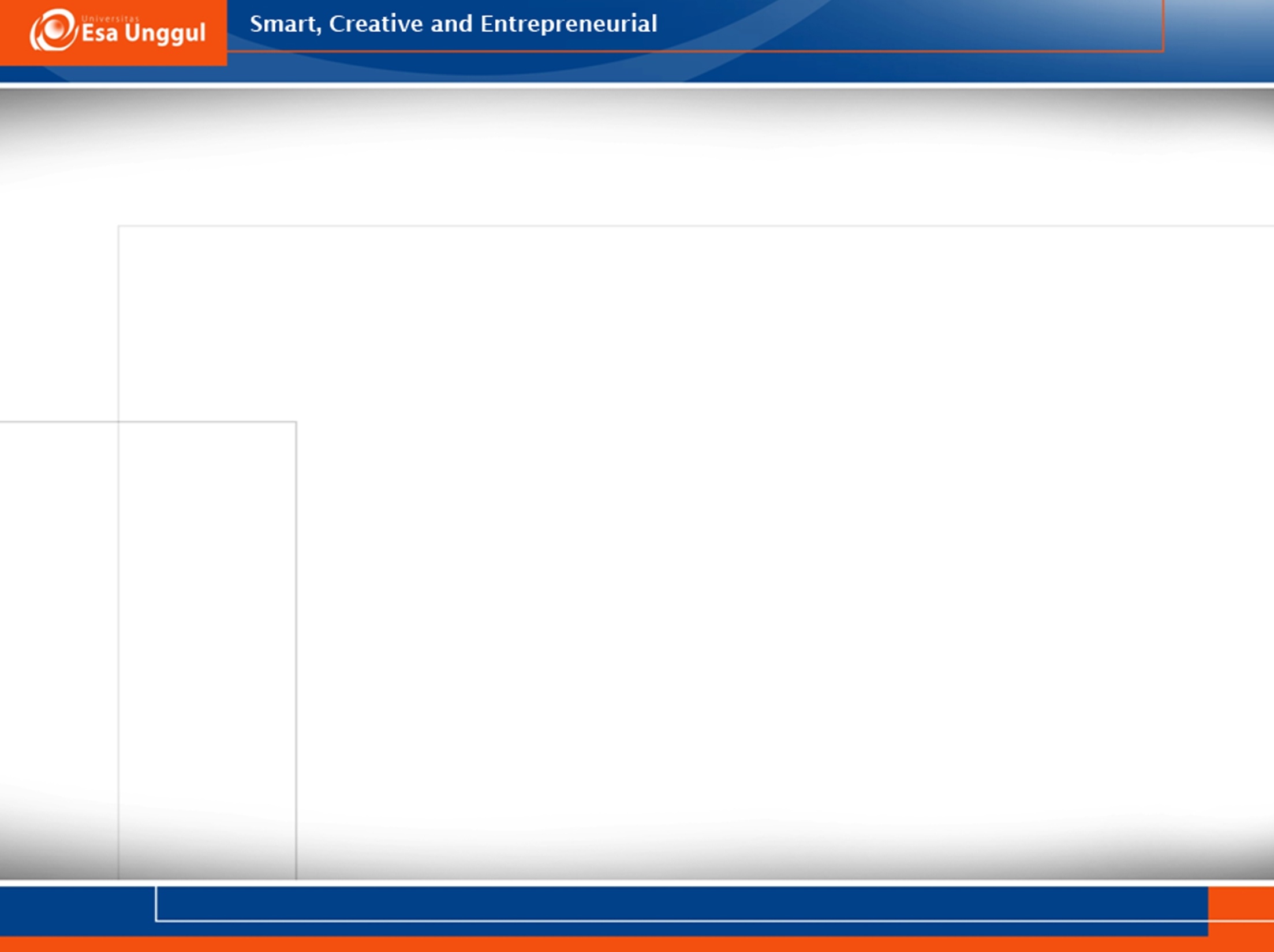 TATA CARA PENGELOLAAN SPO
RS agar menetapkan siapa yg mengelola SPO  bagian sekretariat atau Tim akreditasi 
Pengelola SPO harus mempunyai arsip  seluruh SPO RS 
Pengelola SPO agar membuat  tata cara penyusunan, penomoran, distribusi, penarikan, penyimpanan & evaluasi & revisi  SPO
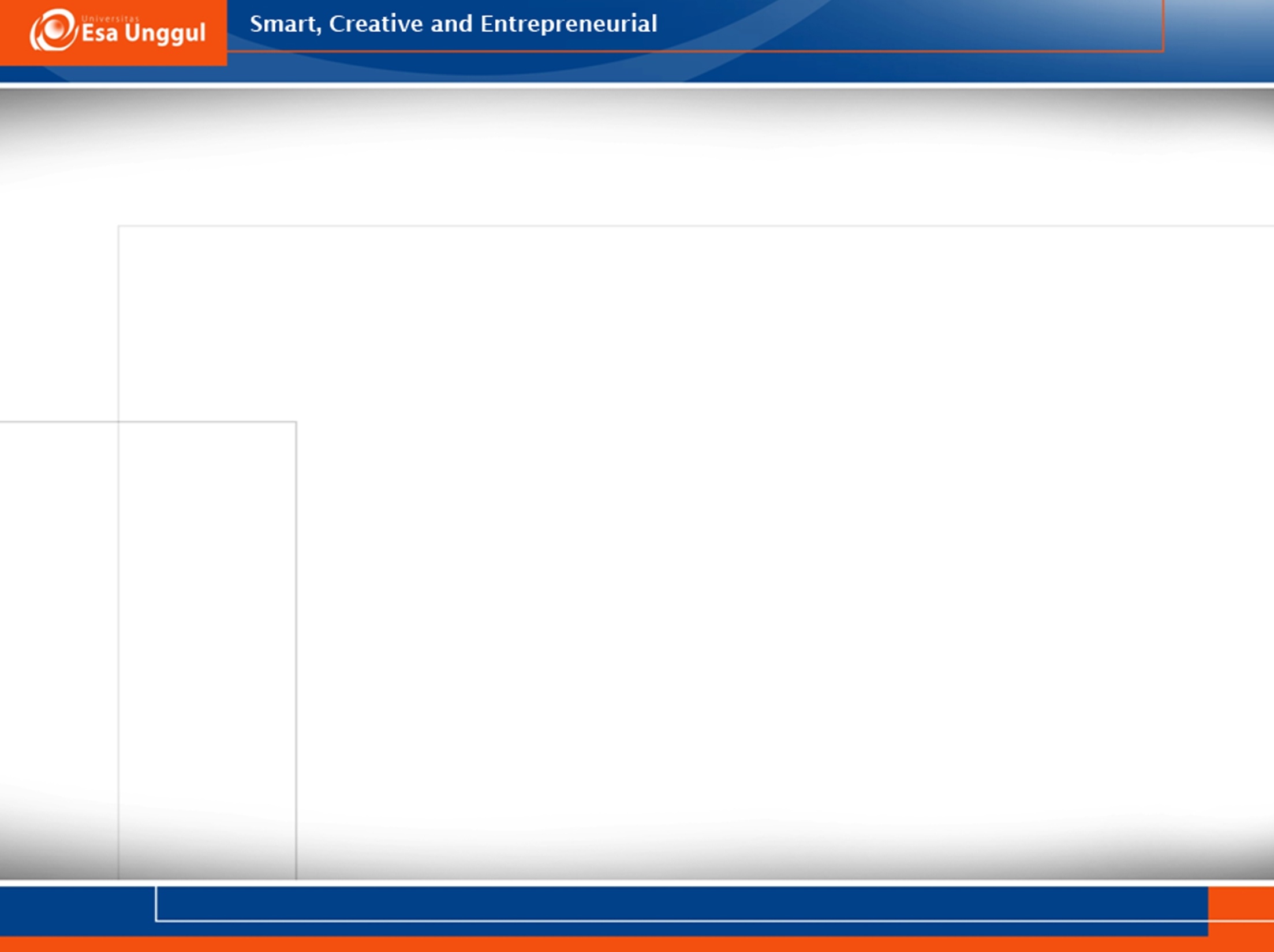 TATA CARA PENYUSUNAN SPO
Hal-hal yang perlu diingat :
Siapa yang menulis atau menyusun
Bagaimana merencanakan & mengembangkan SPO
Bagaimana SPO  dapat dikenali
Bagaimana memperkenalkan SPO kepada pelaksana & unit terkait
Bagaimana pengendalian SPO (nomor, revisi, distribusi)
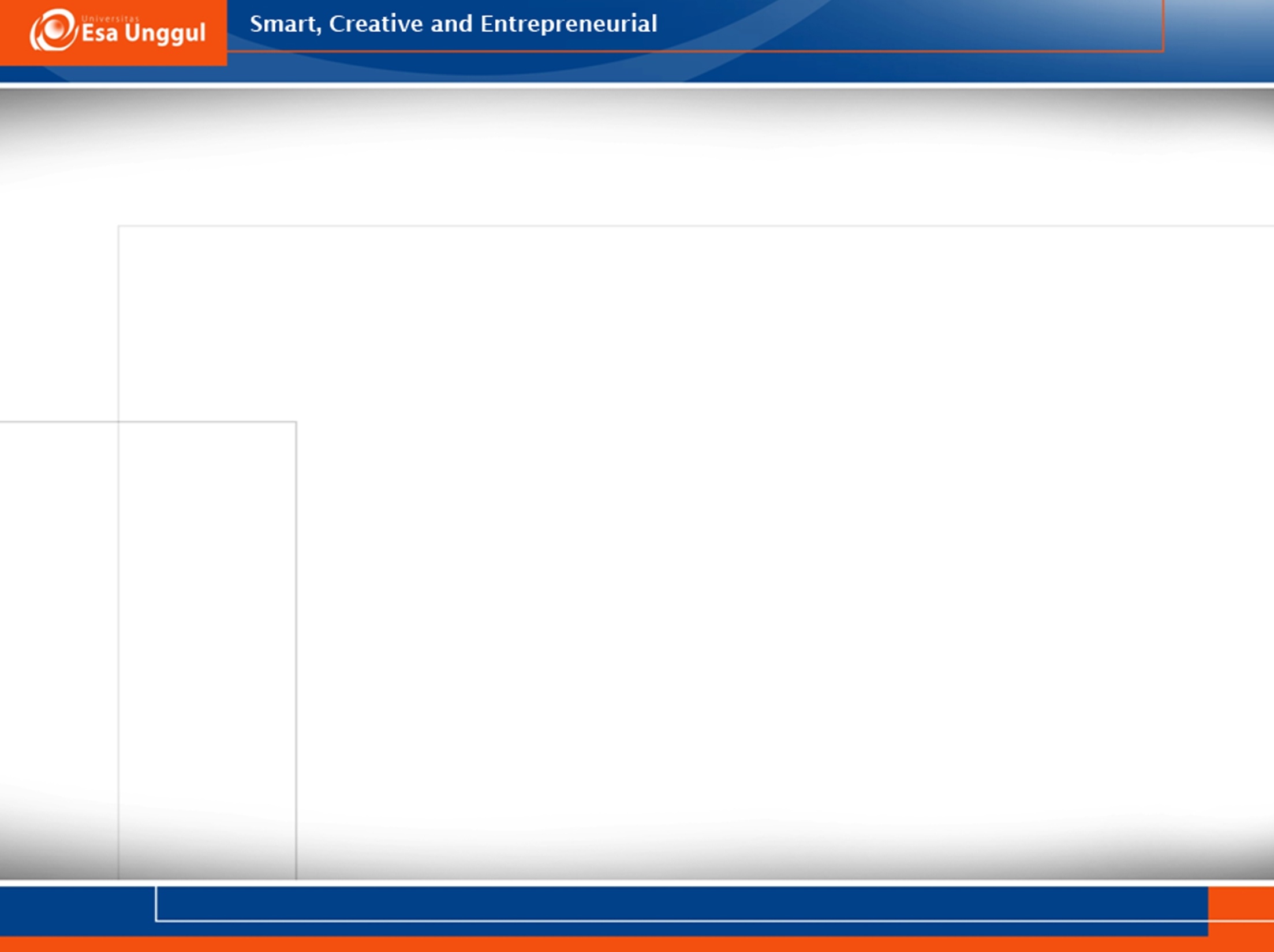 SYARAT PENYUSUNAN SPO
Identifikasi kebutuhan  apakah keg. yg dilakukan saat ini sdh ada SPO nya belum. Bila SPO (+)  apakah masih efektif atau tidak. Bila SPO (-)  susun SPO
SPO harus ditulis oleh mereka yg melakukan pekerjaan tsb atau unit kerja tsb. Tim/panitia yg ditunjuk Dir RS hanya utk menanggapi atau mengkoreksi SPO tsb. Karena komitmen terhadap SPO hanya diperoleh dng adanya keterlibatan dlm penyusunan SPO
SPO harus merupakan flow chart dari suatu kegiatan, pelaksana/unit kerja mencatat proses itu sendiri & membuat alurnya Tim/panitia diminta  memberikan tanggapan
SPO  harus jelas ringkas & mudah  dilaksanakan
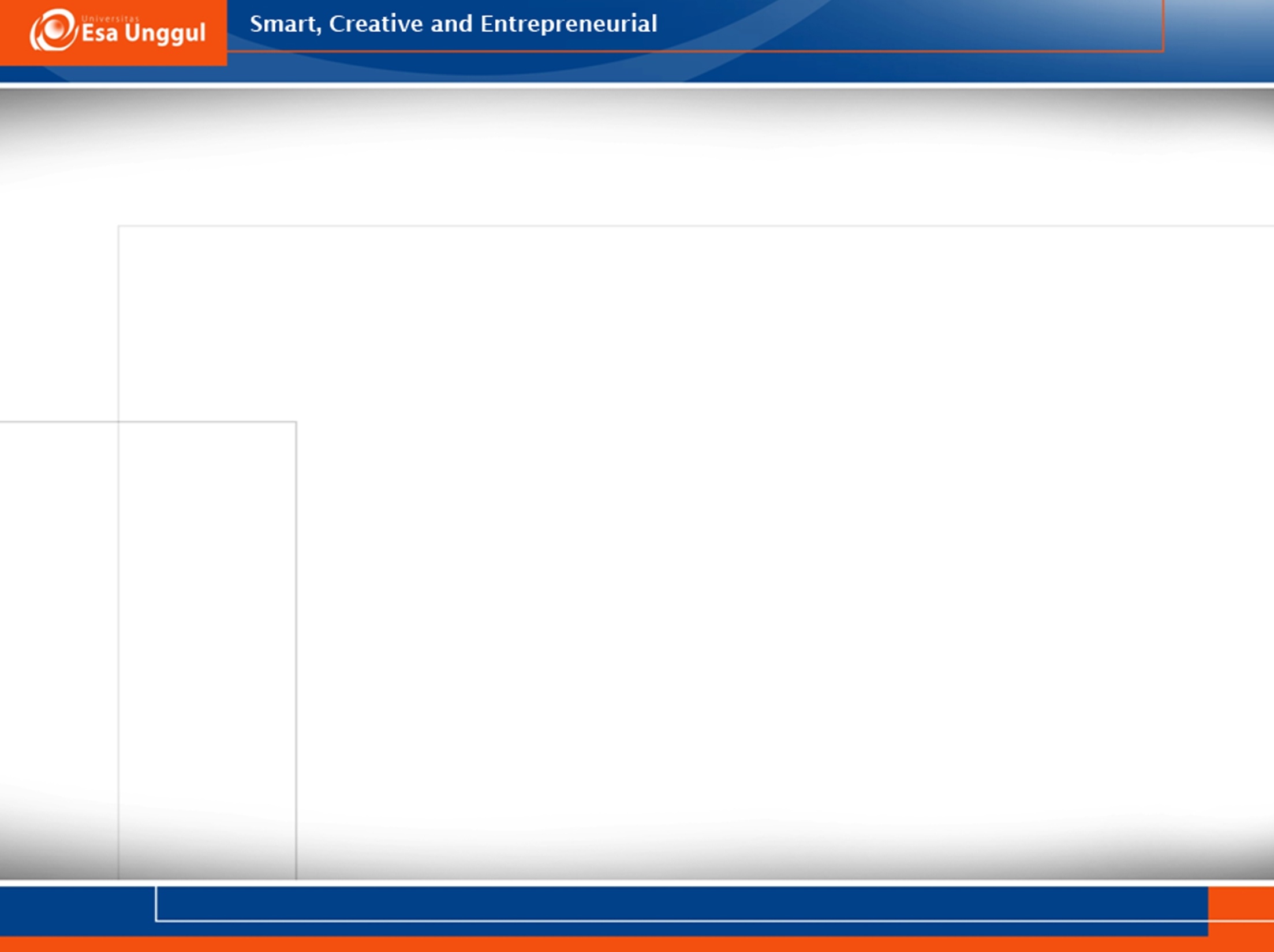 …SYARAT PENYUSUNAN SPO
SPO pelayanan pasien harus memperhatikan aspek keselamatan, keamanan & kenyamanan pasien.
SPO profesi harus mengacu kepada standar profesi, standar pelayanan, mengikuti perkembangan Iptek & memperhatikan keselamatan pasien
Di dalam SPO harus dapat dikenali dng jelas siapa melakukan apa, dimana, kapan & mengapa
SPO jangan menggunakan kalimat majemuk. Subyek, predikat & obyek harus jelas
SPO harus menggunakan bahasa yg dikenal pemakai
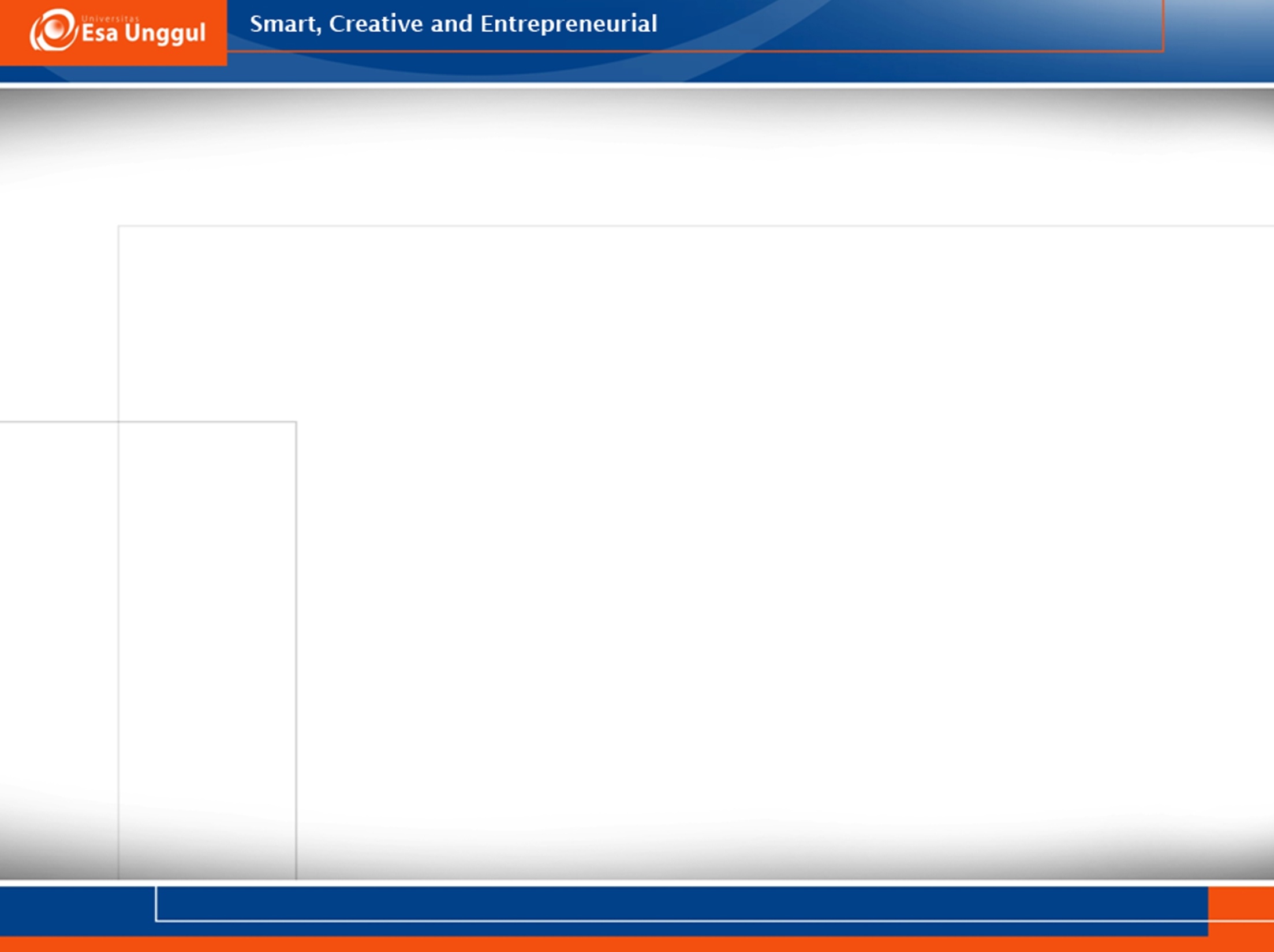 PROSES PENYUSUNAN SPO
Dapat  dikelola oleh suatu Tim/Panitia, dng melibatkan Unit Kerja/pelaksana terkait 
Identifikasi kebutuhan SPO
SPO yan & adm sebagian memerlukan uji coba
Sumber materi SPO dapat diperoleh dari Pertemuan Ilmiah, Pertemuan Manajemen, Studi banding ke RS lain, literatur
Penulisan SPO agar dimulai dng membuat flow charting dr kegiatan yg dilaksanakan
Semua SPO hrs ditandatangani oleh Dir RS
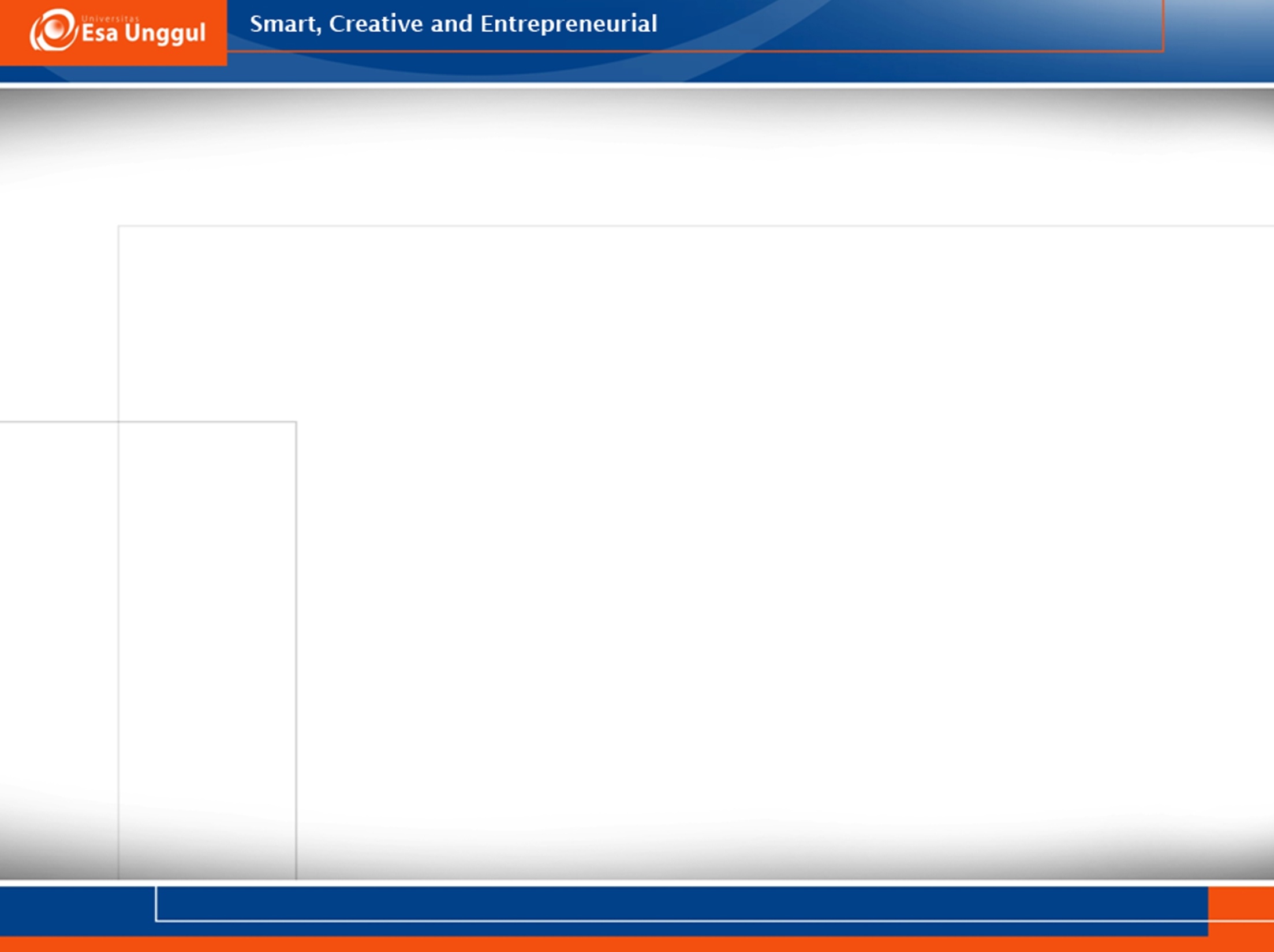 TATA CARA PENOMORAN
Semua SPO harus diberi nomor
RS agar membuat kebijakan tentang pemberian nomor SPO  Tata cara penomoran tergantung pola pendekatan yang digunakan dalam menyusun SPO  bisa mengikuti tata persuratan RS atau dengan nomor digit
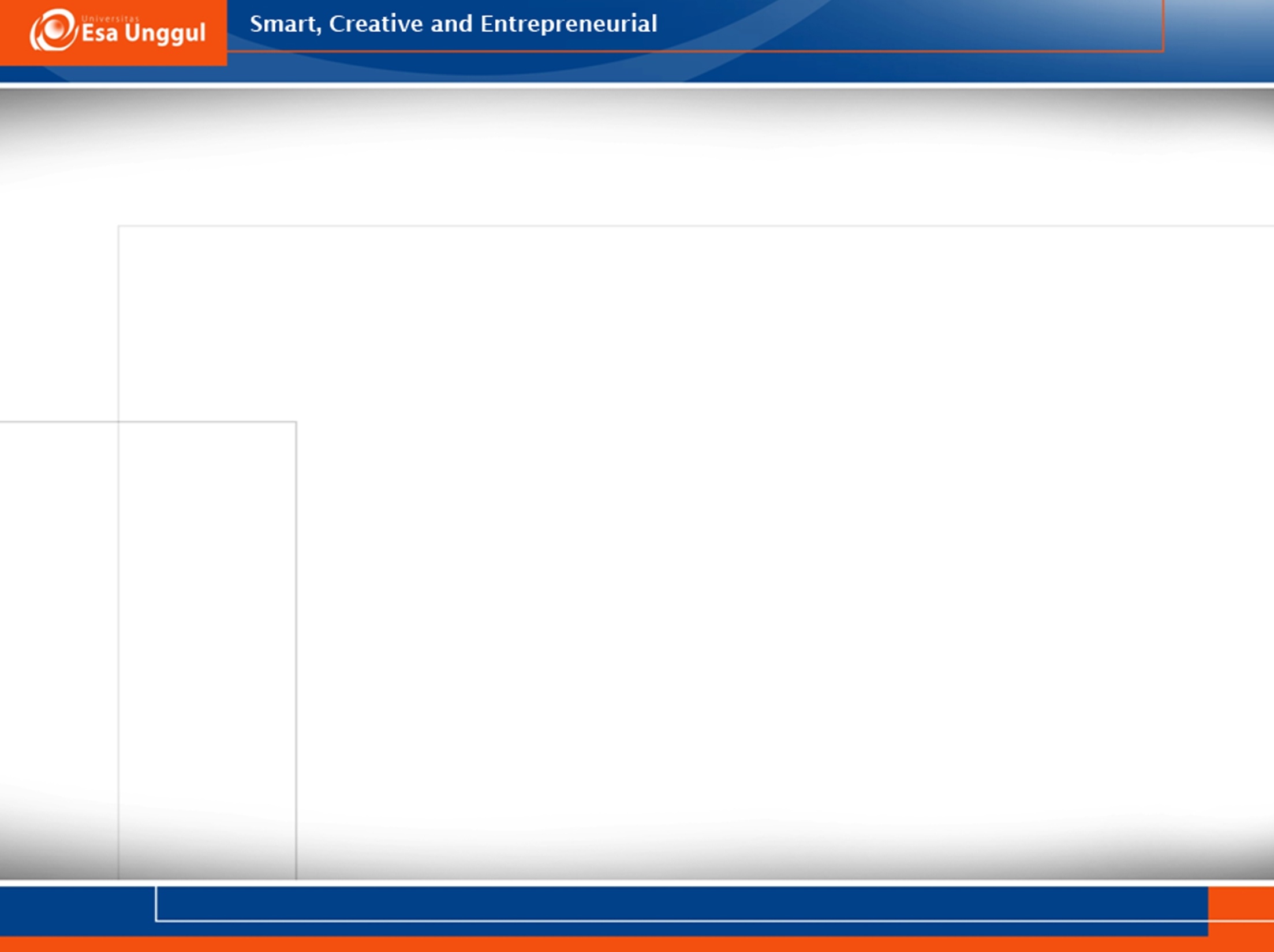 PENDISTRIBUSIAN SPO
Yg dimaksud dng distribusi adalah keg. atau usaha menyampaikan SPO  kepada unit kerja atau pelaksana  yg memerlukan SPO tsb sbg panduan utk melaksanakan pekerjaan
Distribusi harus memakai buku ekspedisi/formulir tanda terima 
Jenis SPO yg didistribusikan
      * SPO  hanya utk unit kerja  tertentu
      * SPO  utk seluruh unit kerja
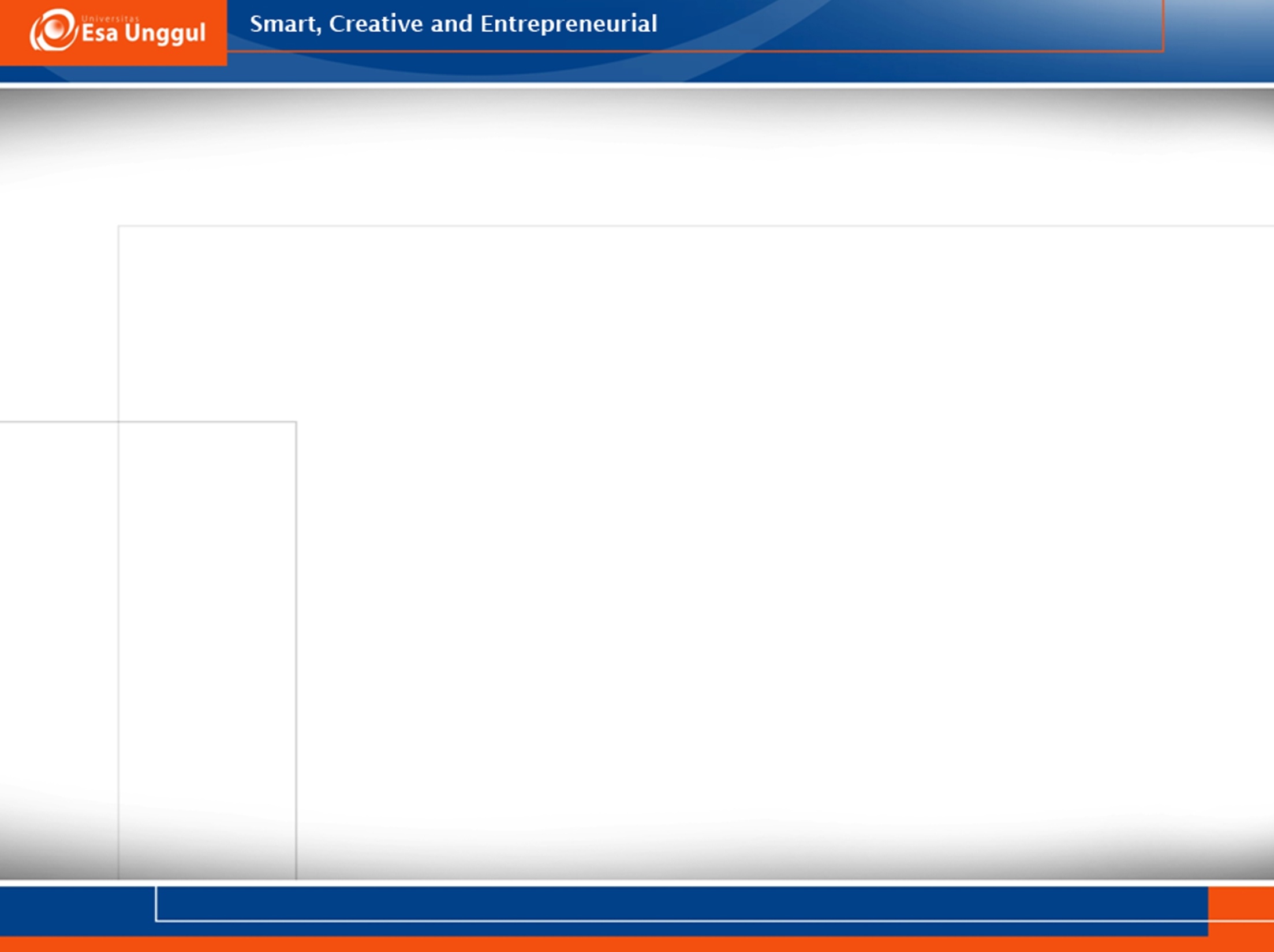 EVALUASI
Tujuan : membudayakan internal audit
Evaluasi dilaksanakan 
   - berkala, maksimal 3 th sekali
   - sesuai kebutuhan  misal karena ada kesulitan  
     dalam melaksanakan SPO tersebut
Tetapkan pelaksana evaluasi  bisa oleh Tim Akreditasi
Buat protap tata cara evaluasi SPO 
Kembangkan format/check list evaluasi
Hasil evaluasi  perbaikan/revisi  atau pembaharuan SPO
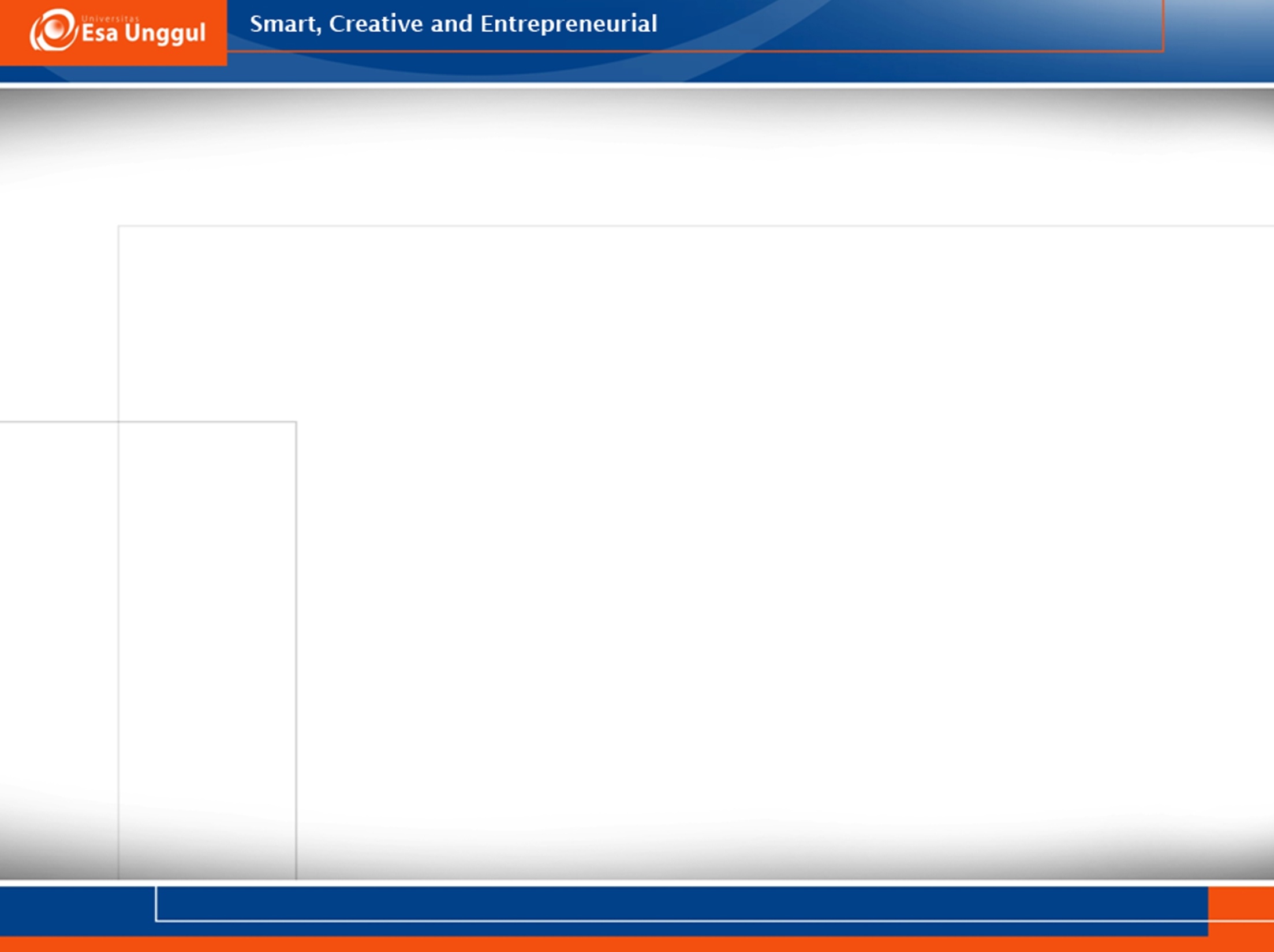 PERUBAHAN ATAU REVISI
Yg dimaksud dng revisi adalah keg. atau usaha utk memperbaiki suatu SPO, yg perlu diperbaiki isinya baik sebagian maupun seluruh isi SPO
Revisi perlu dilakukan bila :
   * prosedur kerja/urutan kerja tdk sesuai 
      lagi dng keadaan yg ada
   * adanya perkembangan ilmu &  teknologi
   * adanya perubahan organisasi atau 
      kebijakan baru 
Pergantian direktur  SPO tidak perlu direvisi
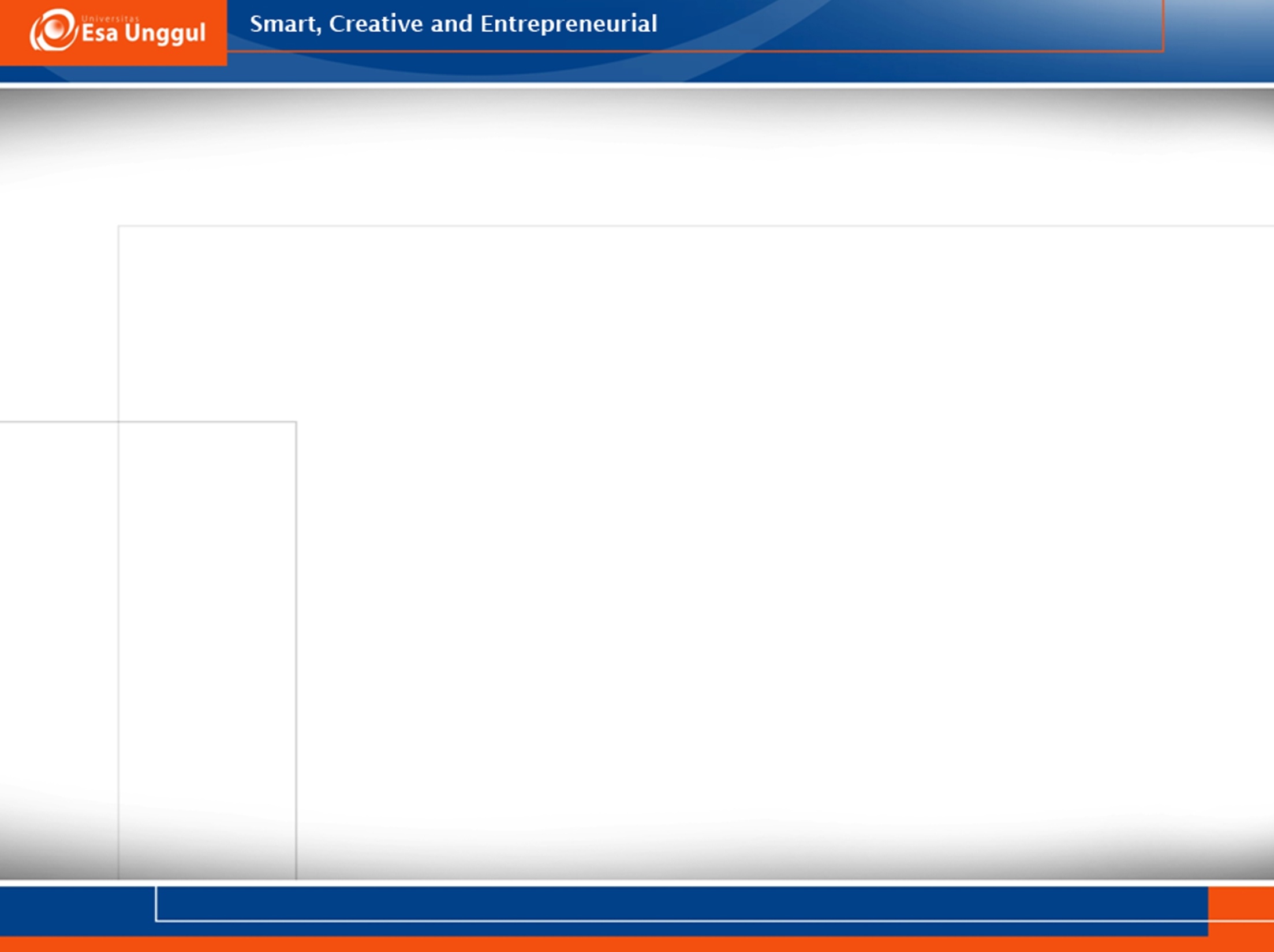 FORMAT SOP
Sesuai dengan lampiran SE dari Direktur Pelayanan Medik Spesialistik YM. 00.02.2.2.837 tertanggal 1 Juni 2001, perihal bentuk SPO

Mulai diberlakukan Januari 2002

Format ini dapat diberi tambahan (judul) materi sesuai dng ketentuan yg berlaku di RS ybs, kebutuhan RS, & atau standar profesi terkait
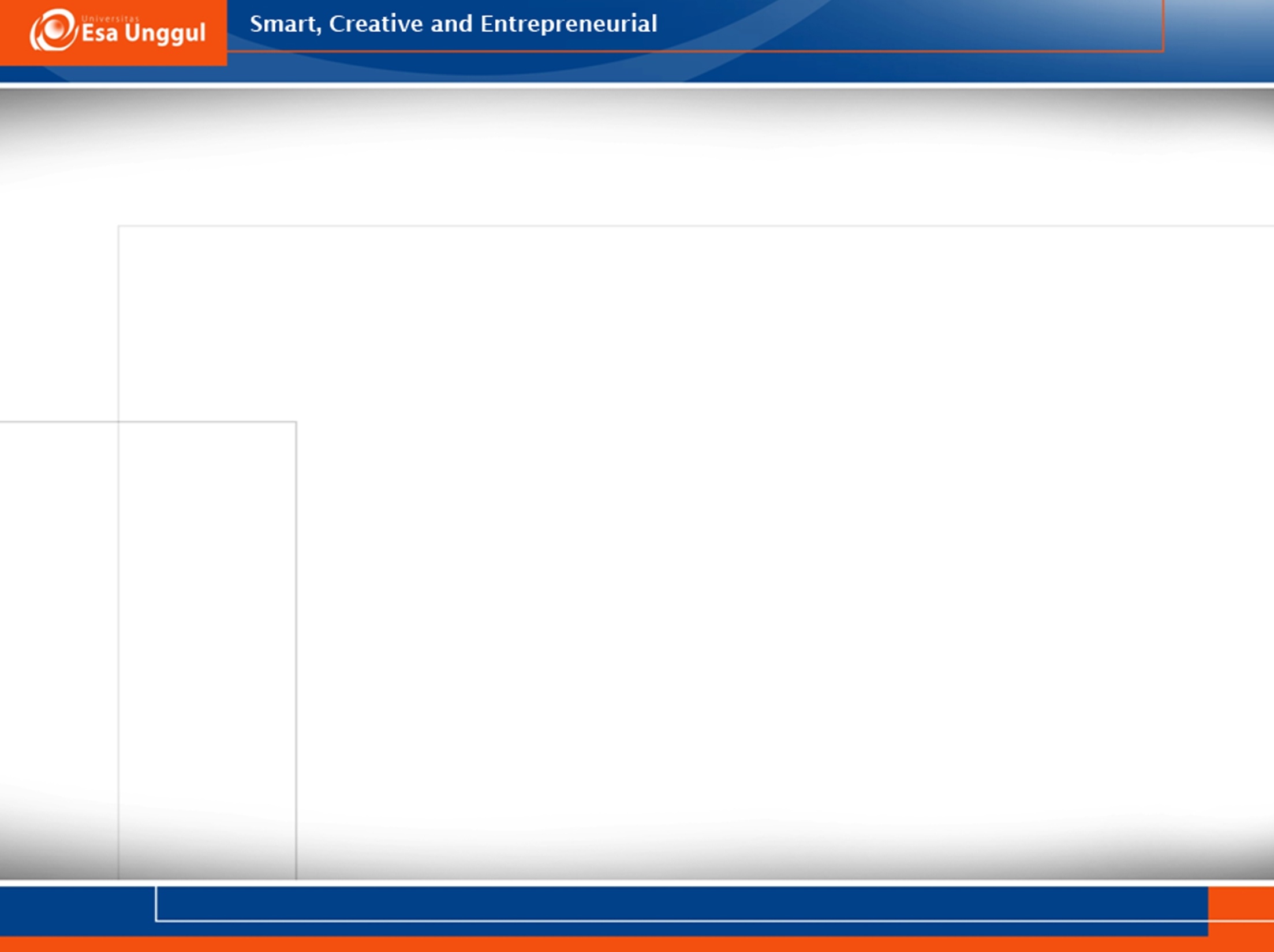 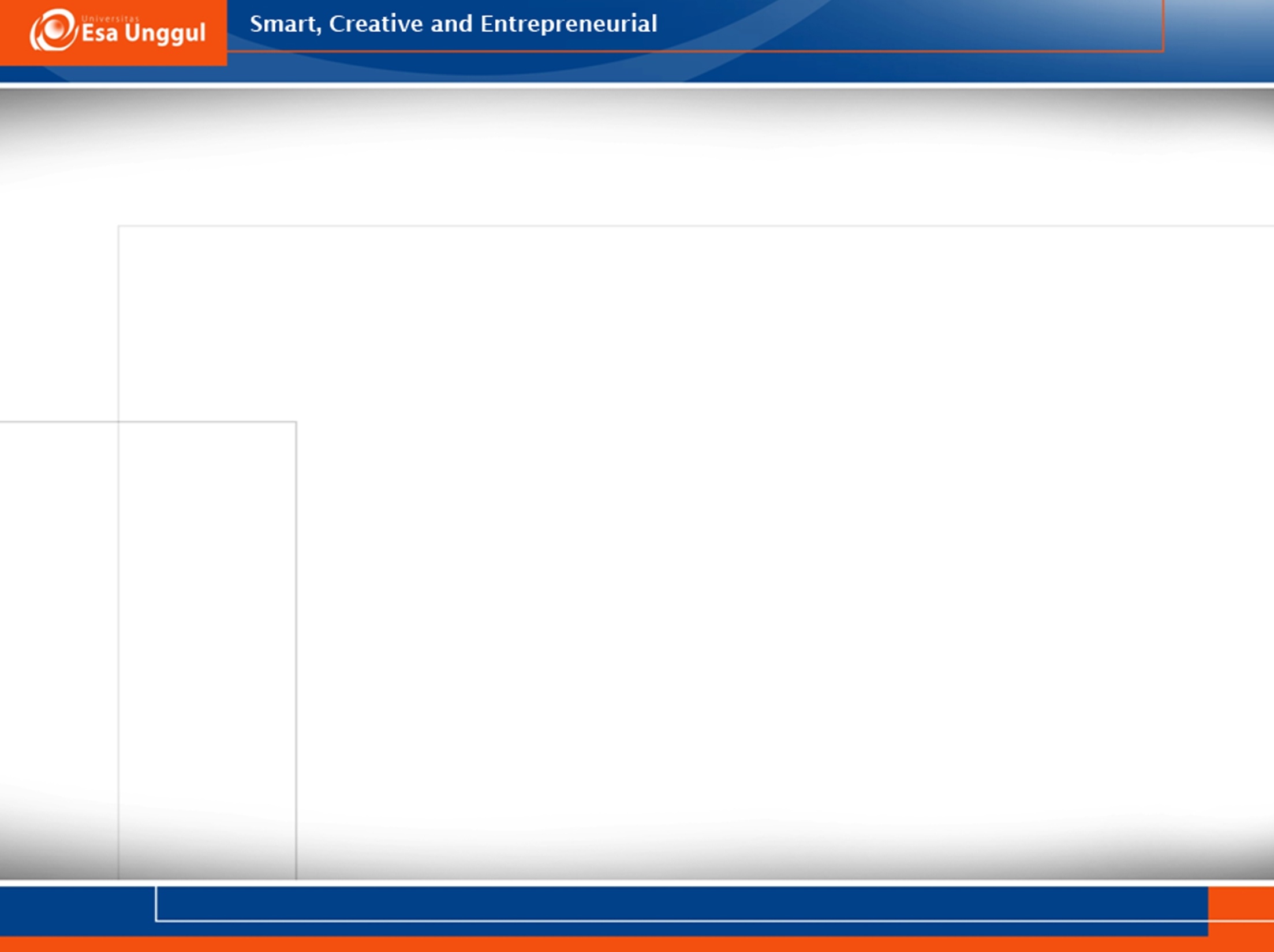 KOTAK HEADING
Heading & kotaknya dicetak pada setiap halaman
Kotak RS diberi nama & logo RS (bila RS memp. Logo)
Judul SPO : diberi judul/nama SPO sesuai proses kerjanya, misal : Konsultasi medis, Biopsi ginjal, Persiapan pasien operasi,dsb
No. Dokumen : diisi sesuai dng ketentuan penomoran yg berlaku di RS ybs yg dibuat sistematis agar ada keseragaman
No. revisi : diisi dng status revisi dng menggunakan angka. Contoh  : untuk dokumen baru diberi nomor 00, dokumen revisi pertama diberi angka 01, dst
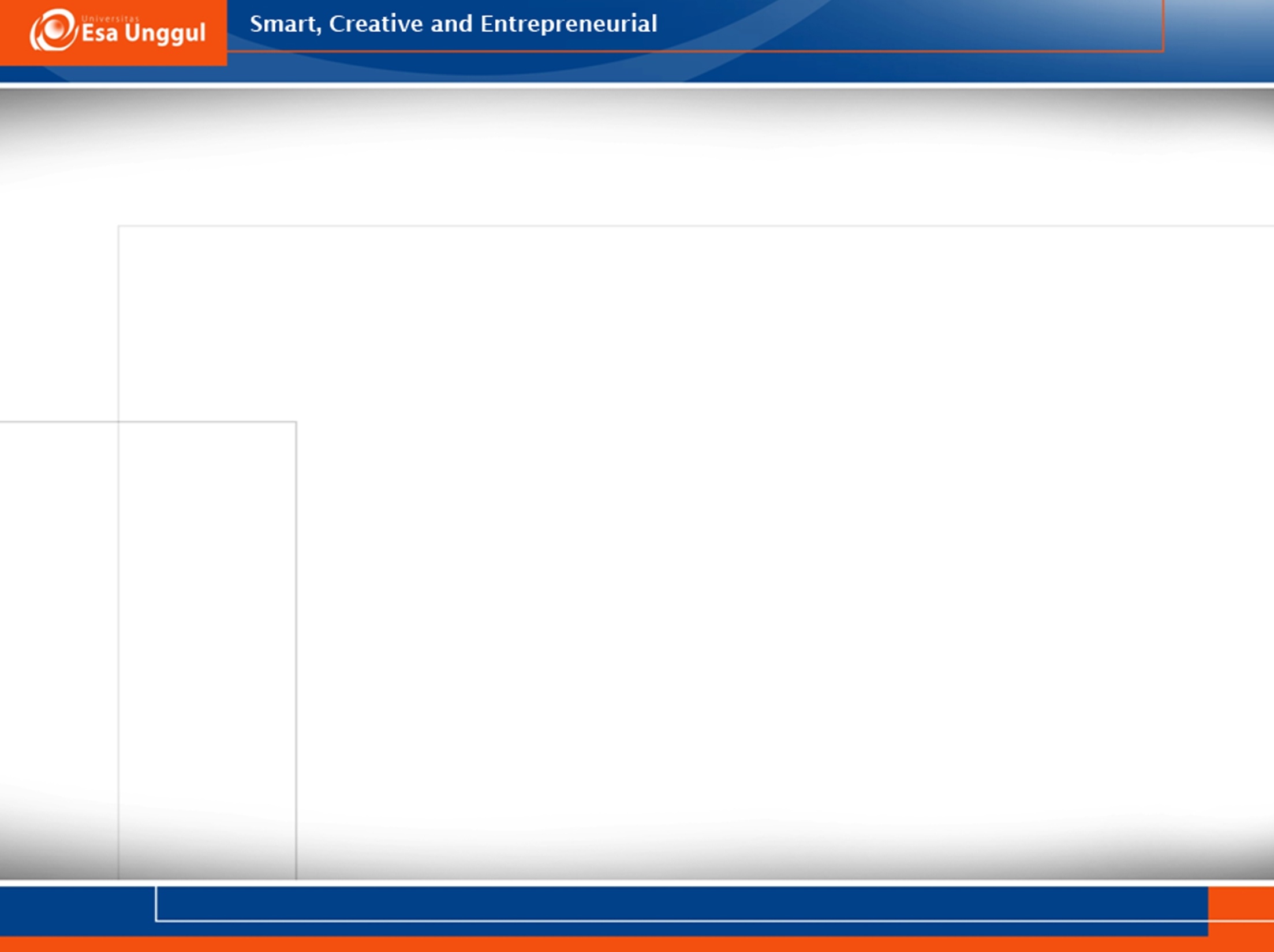 ISI SPO
Pengertian : berisi penjelasan & atau definisi tentang istilah yg mungkin sulit dipahami atau menyebabkan salah pengertian
Tujuan : berisi tujuan pelaksanaan SPO secara spesifik. Kata kunci : “Sebagai acuan penerapan langkah-langkah untuk ……………..”
Kebijakan : berisi kebijakan (RS dan atau bidang/departemen) yg menjadi dasar & garis besar dibuatnya SPO tsb. Dapat berisi (terkait dengan) bbrp kebijakan yg mendasari SPO tsb. Dapat juga terjadi satu kebijakan menjadi dasar bbrp SPO, sehingga tercantum dlm bbrp SPO yg “dipayungi”
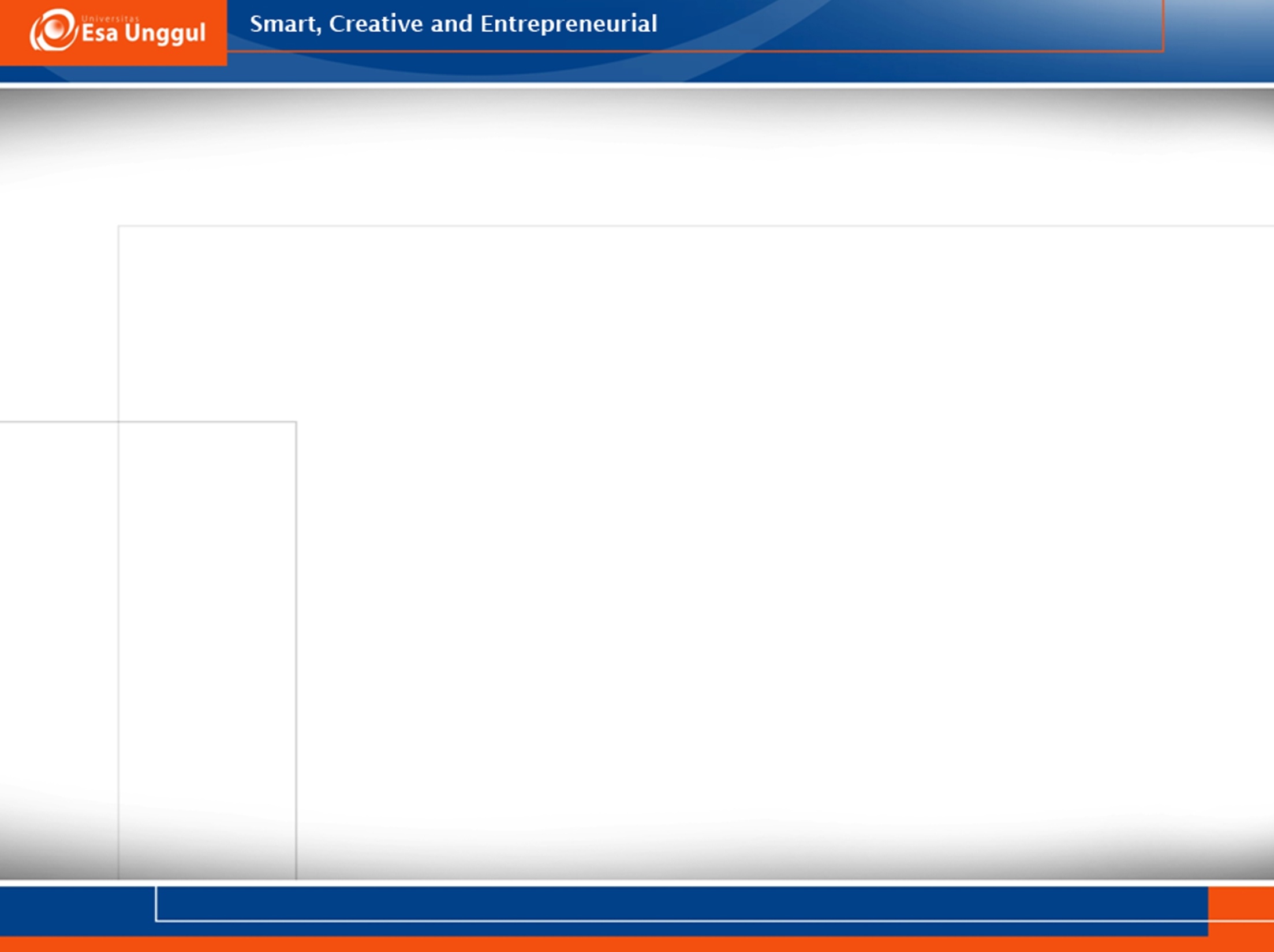 …ISI SPO
4. PROSEDUR: bagian ini mrpk bagian utama yg menguraikan langkah-2 kegiatan utk menyele-saikan proses kerja ttt, & staf/petugas yg berwe nang. Didalamnya dpt dicantumkan alat/formu- lir/fasilitas yg digunakan, waktu, frekuensi dalam proses kerja yg digunakan. Bila memungkinkan, diuraikan secara lengkap unsur-2 yg menyang-kut : SIAPA, DIMANA, KAPAN & BAGAIMANA (Who, what, where, when, how)
5. UNIT TERKAIT: berisi unit-unit yg terkait & atau prosedur terkait dalam proses kerja tsb
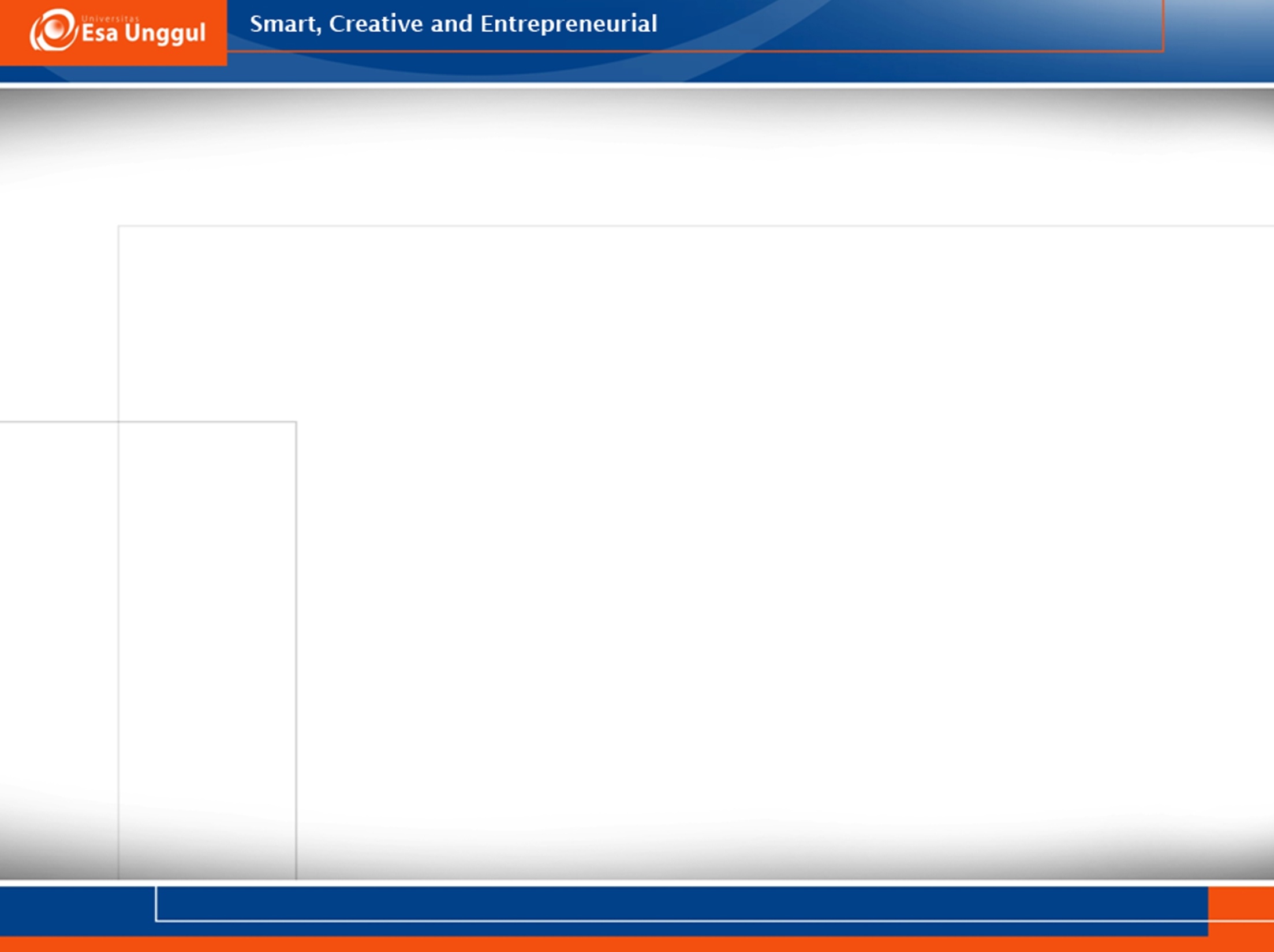 TERIMA KASIH